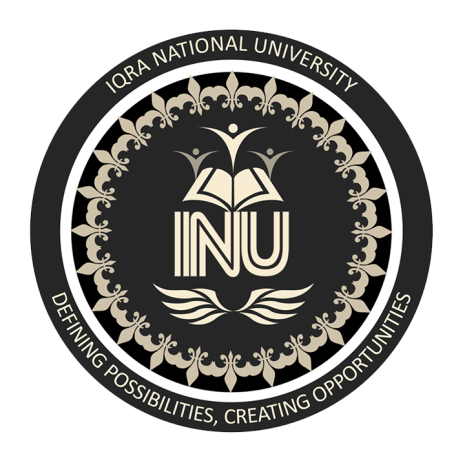 Human Computer Interaction
Waqas Swati
27 Feb. 2018
1100-1400Hrs
Introduction
MS(SE) COMSATS IIT Islamabad
BS(CS) Arid Agriculture Rawalpindi
CCNA from UIIT, Arid Agriculture Rawalpindi
muhammadwaqas657@gmail.com
Teaching Methodology:	Outcome Based Education (OBE)
Class Introduction
Name, ID
Father name and profession
Belongs to
Favourite subject till date
Grading Criteria
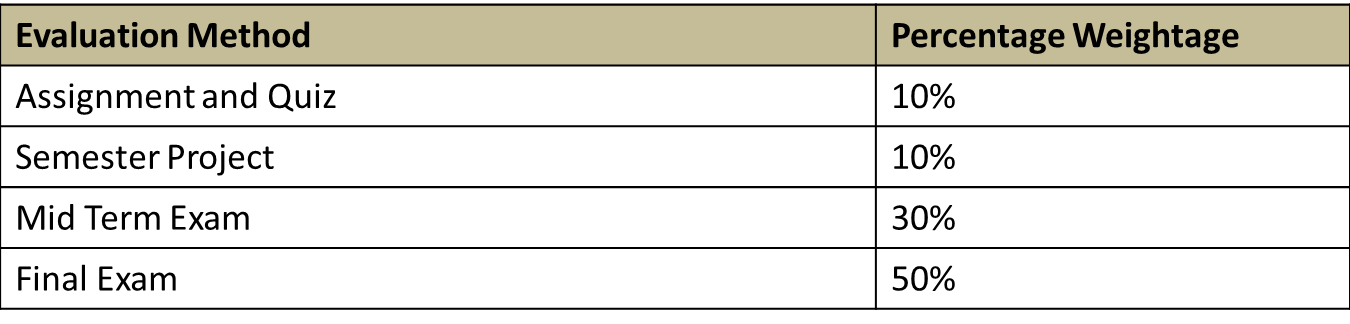 Cheater never prosper
Be faithful
Not Allowed
Eatable
Mobile Phone
Exit after classes has started
Gossip with fellow
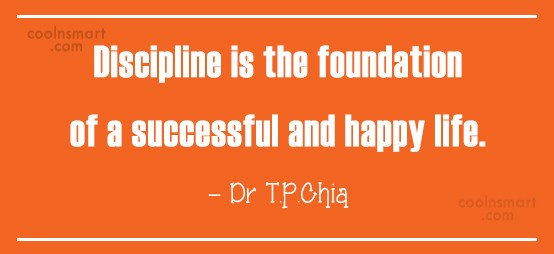 Class Introductions
What is about?
Design of Computer Interfaces
The processes to design good interfaces
The evaluation of your design
Can be applied anywhere
Designing interfaces for learning
Designing better mobile phone interaction techniques
etc
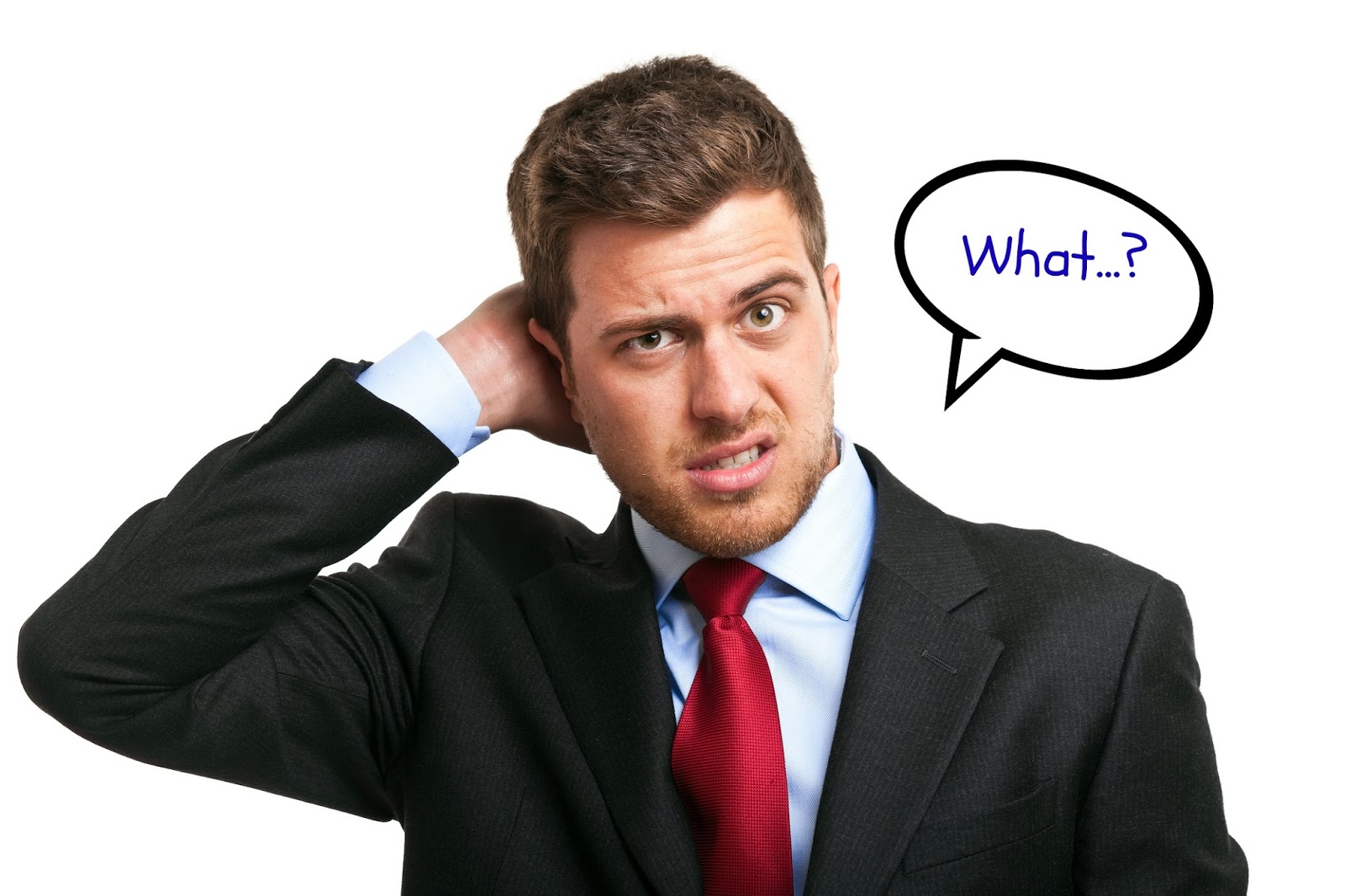 Huh!!??
Huh!!??
DESIGN
One Word…Design
[Speaker Notes: If you want one word for this course, then it is design . Techniques discusses here can be used to design al most all things you can imagine.]
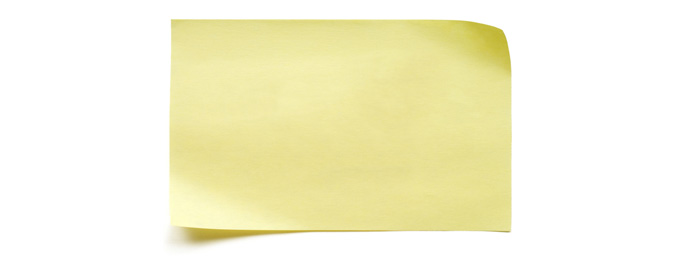 [Speaker Notes: Postit is a very successful product. Only 3m was producing it for a long time because it was protected by a patent. Hence they made a lot of money. The innovation is the glue and paper. But the real innovation was the design… the understanding that this is needed and this can be useful.
This course does not really stop at computers but at an abstract level covers all aspects of design.]
My Naïve Assumptions
You will all work hard
No one will copy 
You all are mature
You came here from out of your free will
You all are motivated
You know that grad school is different than undergrad
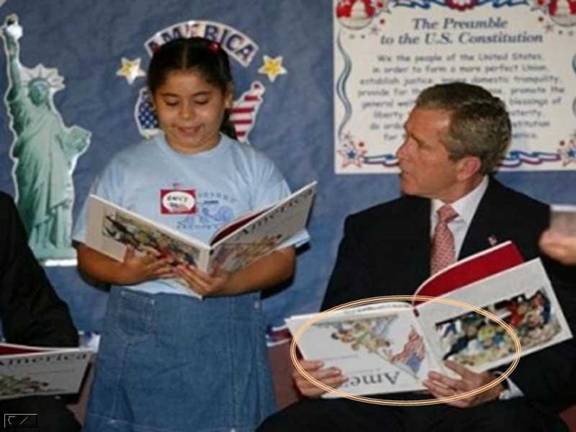 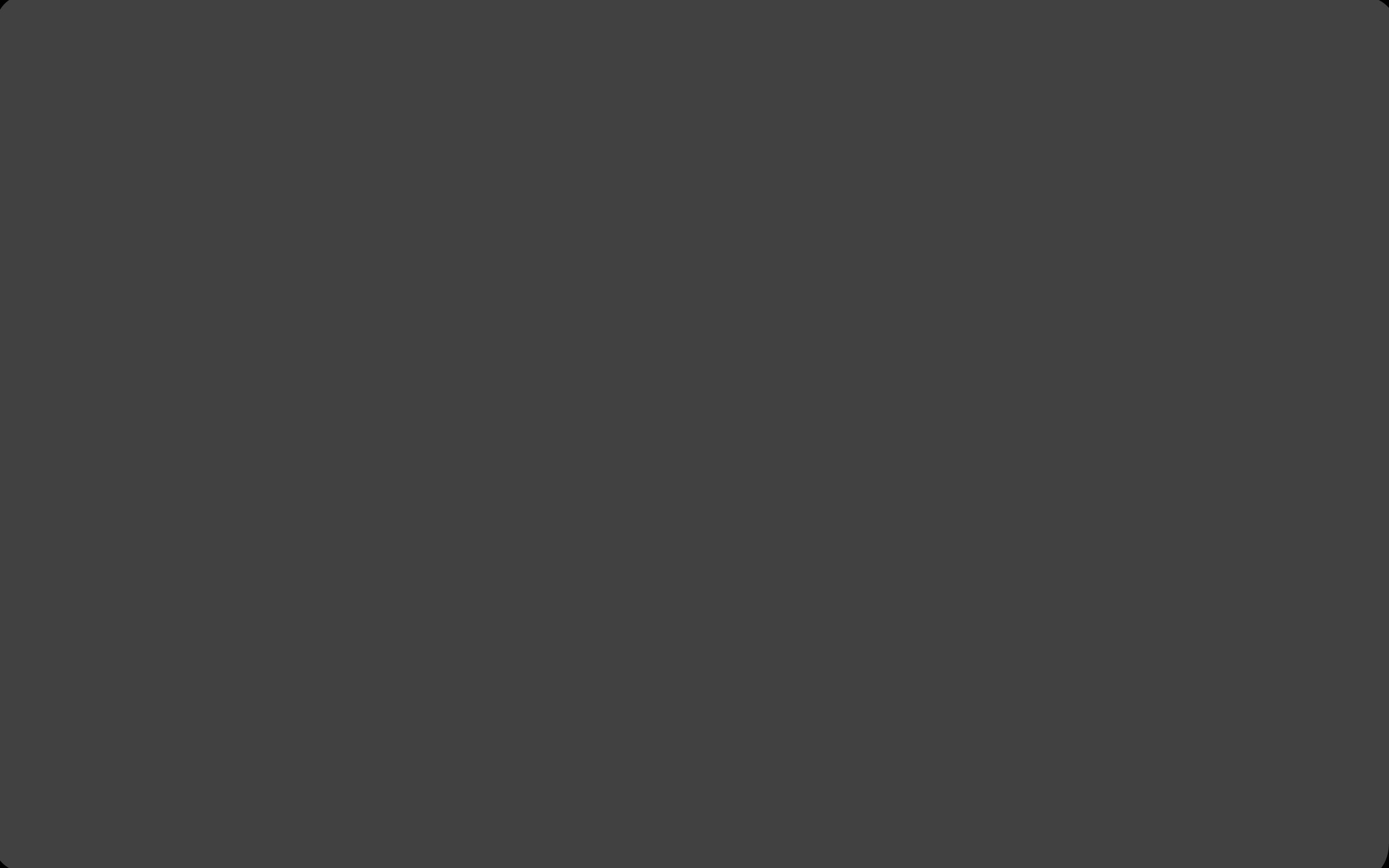 Human
ComputerInteraction
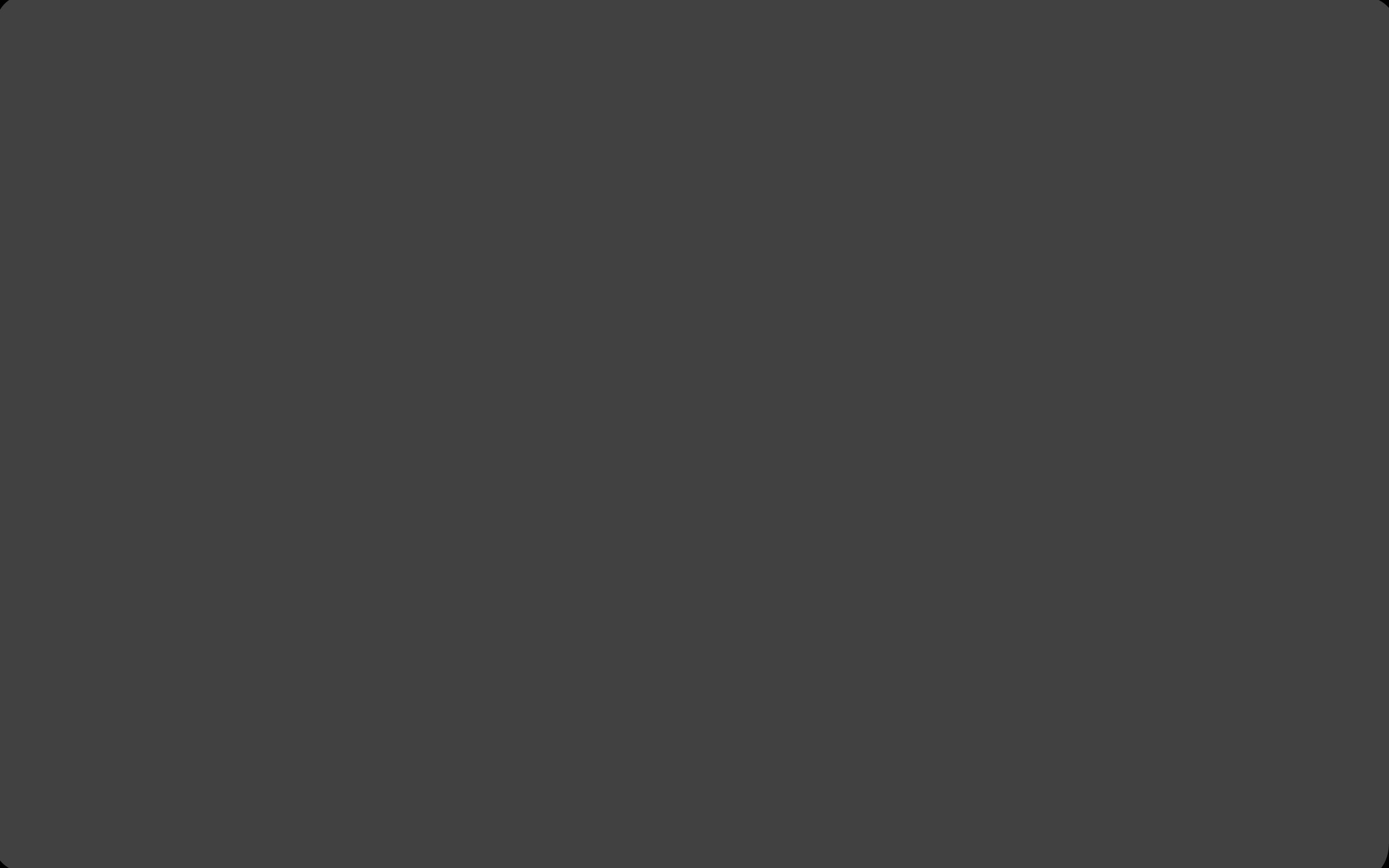 Human
ComputerInteraction
[Speaker Notes: First and foremost is the human, the person that’s using the system and the other people that they work and communicate with.]
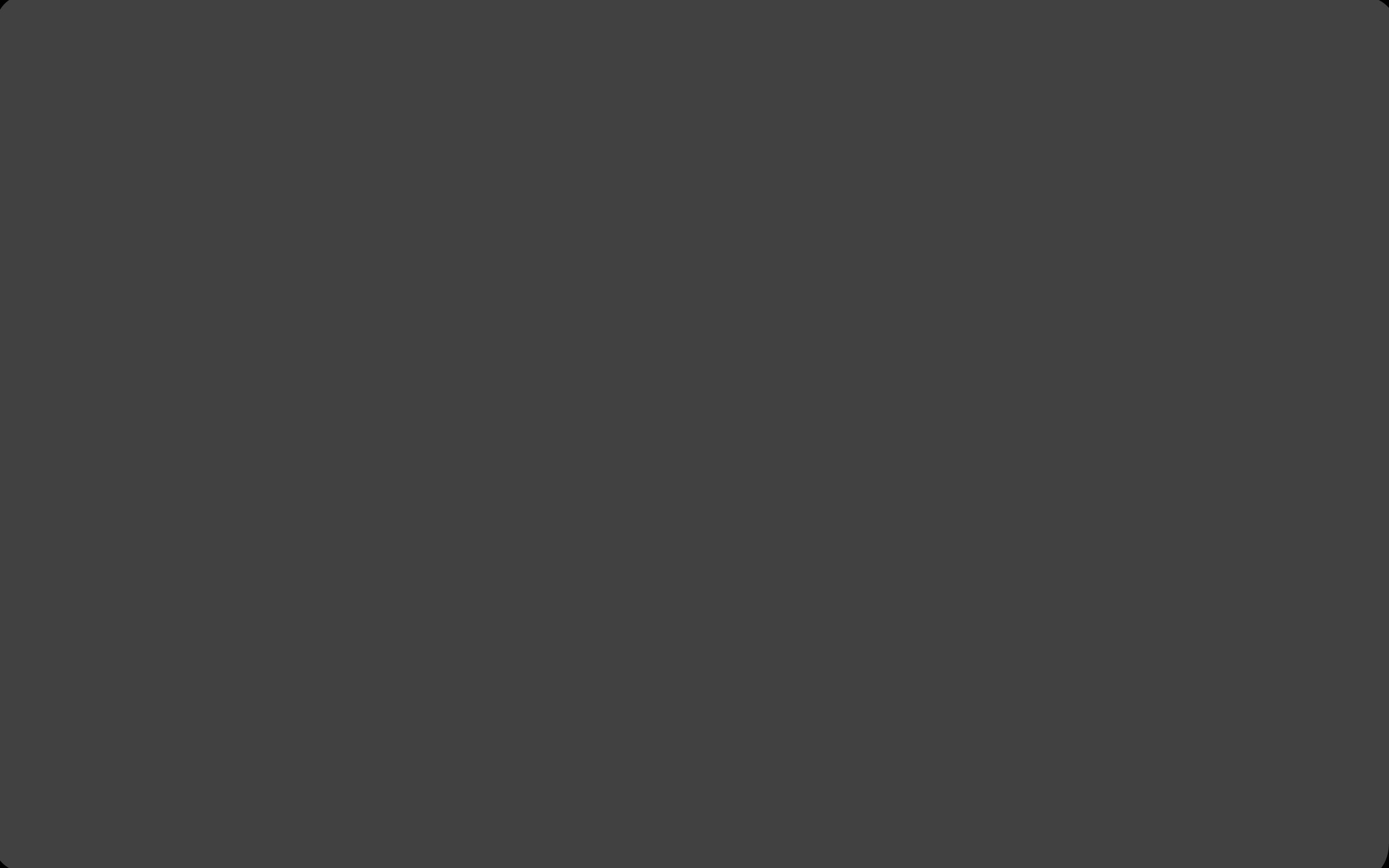 Human
Computer
Interaction
[Speaker Notes: Then you got the computer, that’s the machine and the networked-up machines that run the system.  And then you got the interface that represents the system to the user.  HCI is the design, implementation and evaluation of user interfaces. This course is going to teach you a set of tools for doing this effectively.]
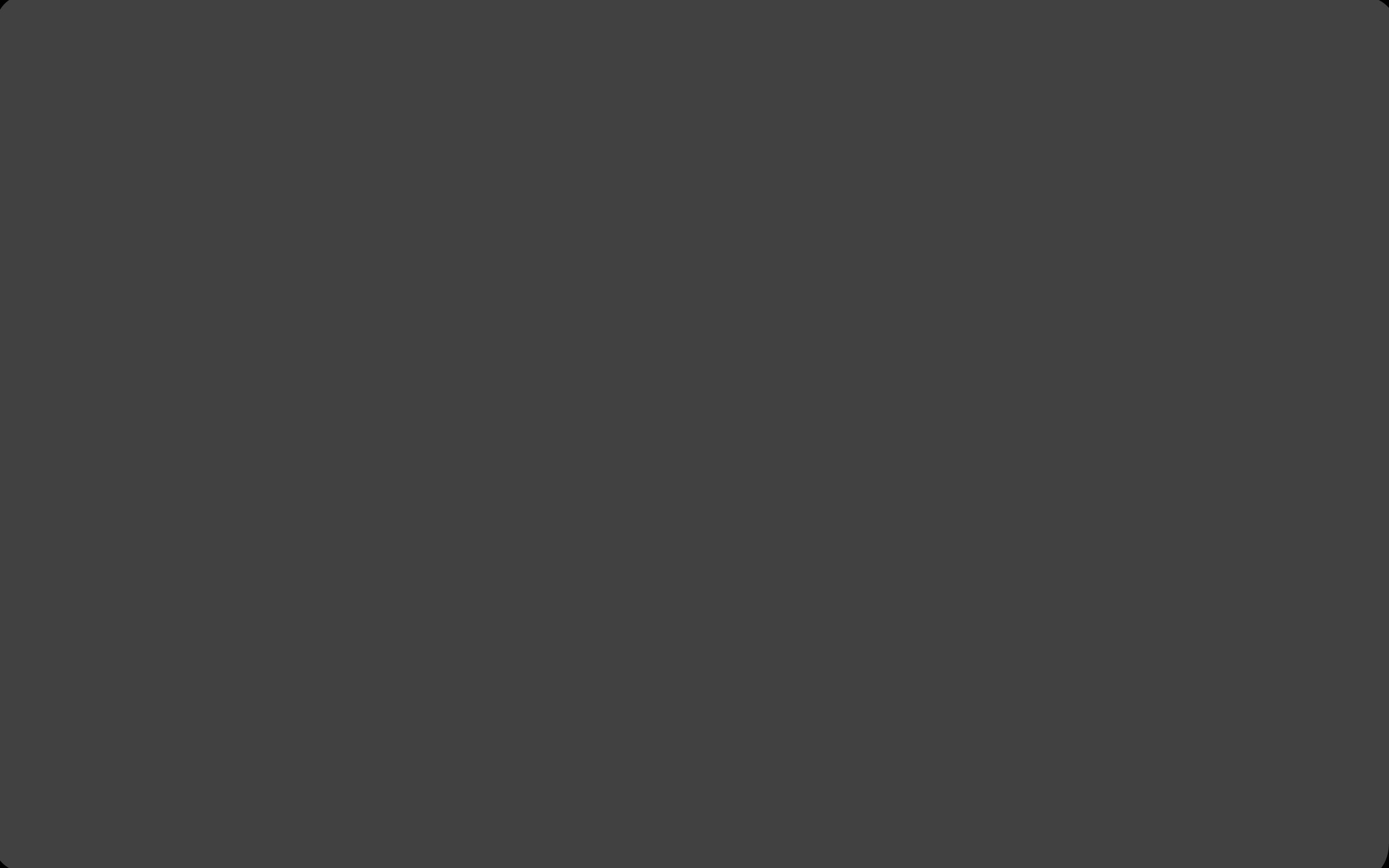 Human
Computer
Interaction
[Speaker Notes: And then you got the interface that represents the system to the user.  HCI is the design, implementation and evaluation of user interfaces. This course is going to teach you a set of tools for doing this effectively.]
What is HCI?
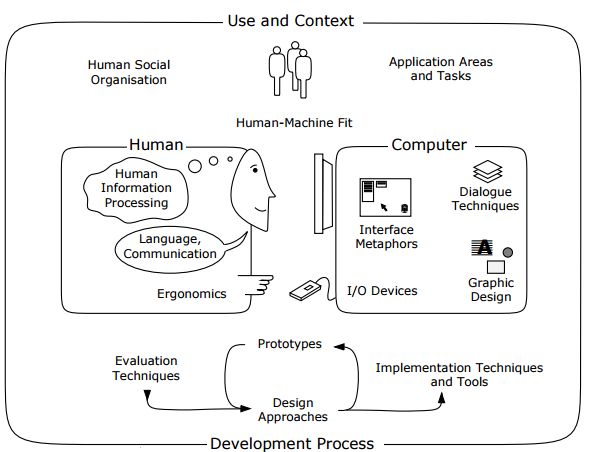 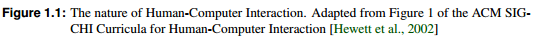 15
[Speaker Notes: HCI (human-computer interaction) is the study of how people interact with computers and to what extent computers are or are not developed for successful interaction with human beings.]
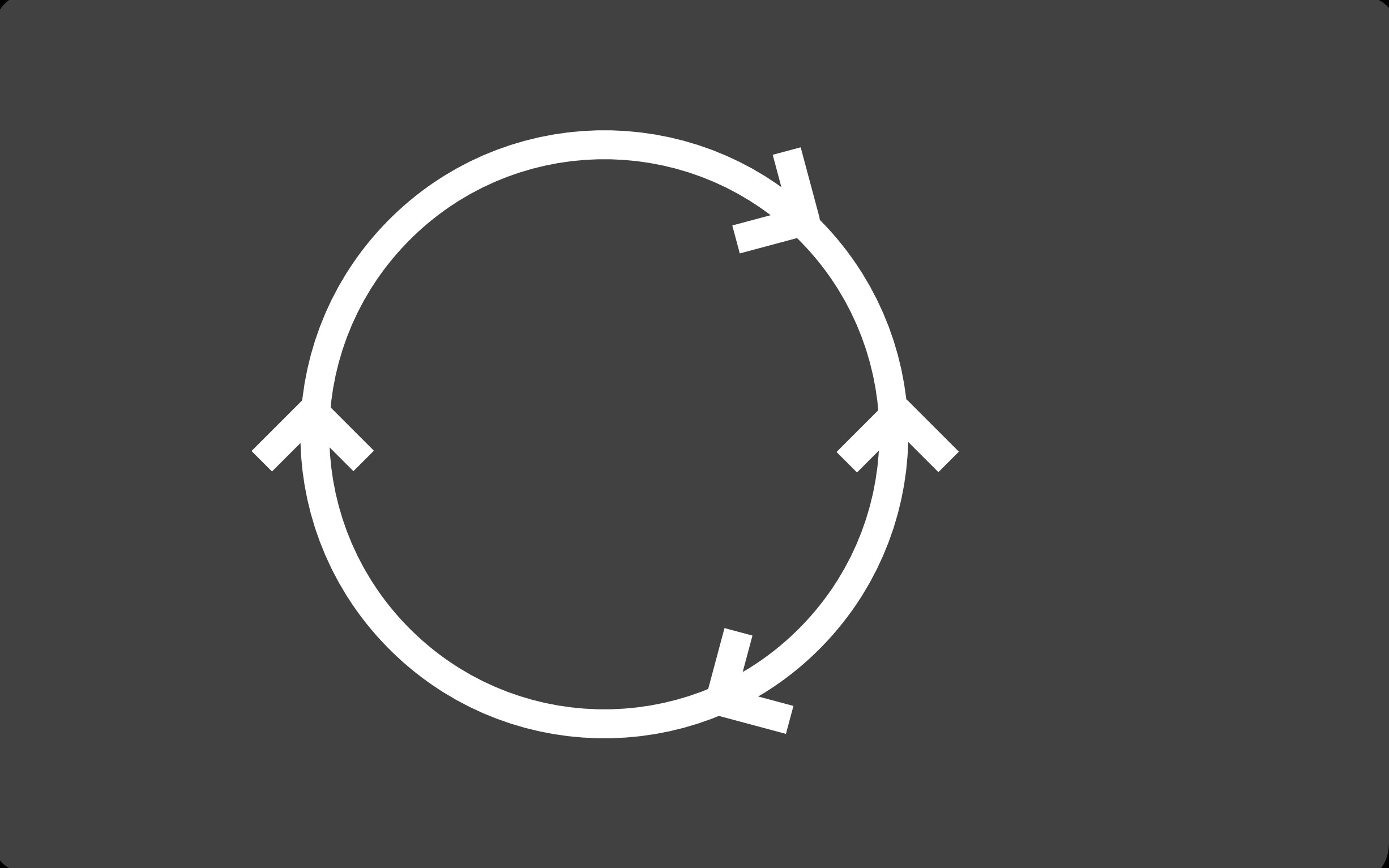 Design
Implementation
Evaluation
[Speaker Notes: HCI is the design, implementation and evaluation of user interfaces. This course is going to teach you a set of tools for doing this effectively.]
Goal of HCI
The goals of HCI are to produce usable and safe systems, as well as functional systems. In order o produce computer systems with good usability, developers must attempt to:
understand the factors that determine how people use technology
develop tools and techniques to enable building suitable systems
achieve efficient, effective, and safe interaction
put people first
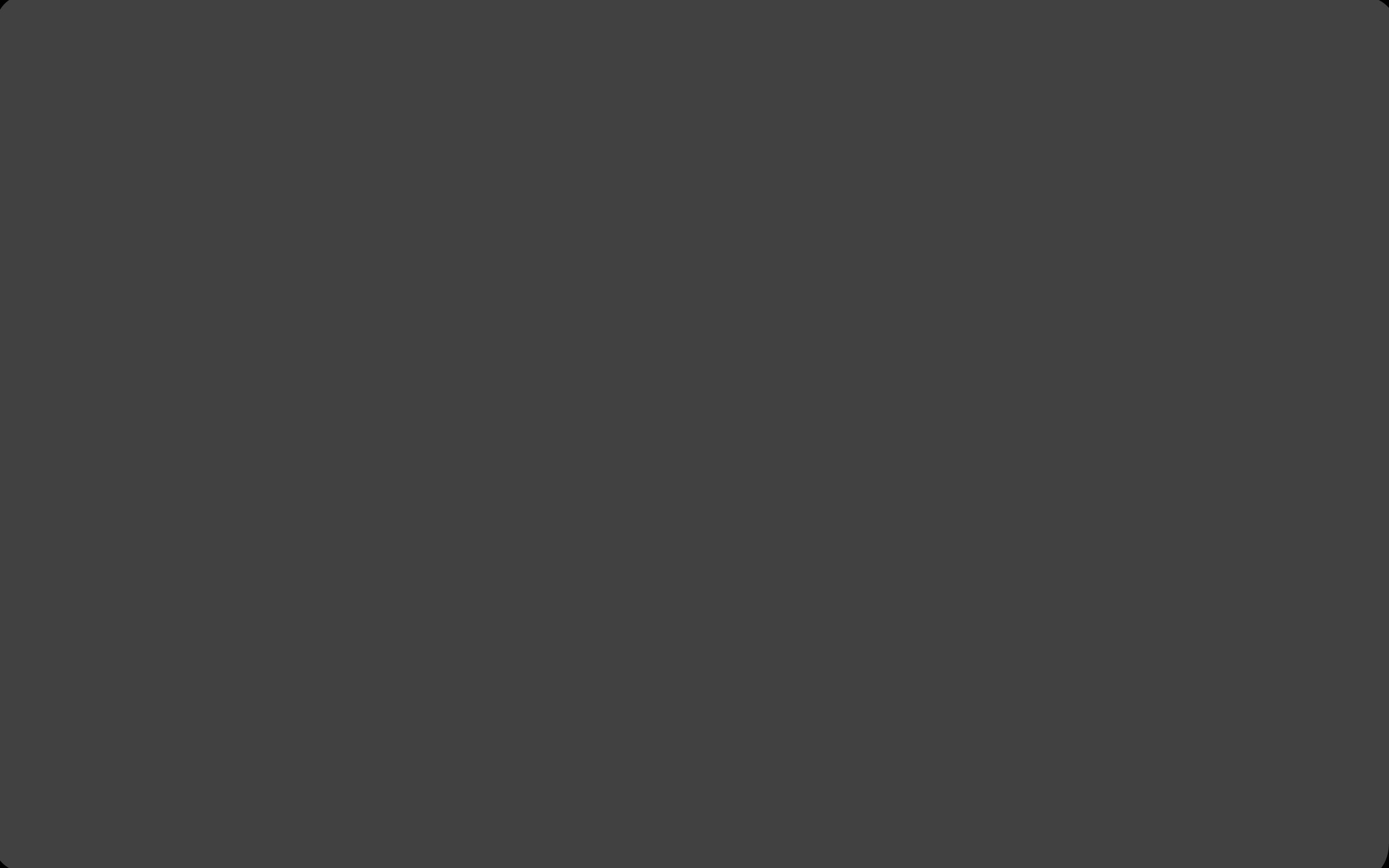 Good Design
[Speaker Notes: Good design should be non obtrusive. Users should not be even to notice it. If users note it then their focus is on the interface not the task at hand]
What is a Good Design
Effective
Accomplish what is required
SMS Typing: write the SMS with min errors
Efficient
Do it easily, naturally and fast
SMS Typing:  You type is in lesser time than before
Satisfaction
Make people want to use it
Be attractive, engaging, fun
SMS Typing: People feel good after using it
19
Exercise
If you want to design a new interface for  finding contacts  on a smart phone
What would efficiency , effectiveness and satisfaction mean?
Efficiency: Users find required contact quickly
Effectiveness: Users actually are able to find their friend’s contact and not his dad 
Satisfaction: You feel happy after using the interface
Alarm Clock (Good or Bad Design)
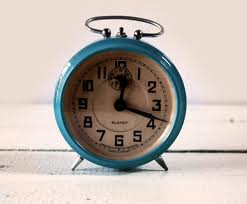 21
[Speaker Notes: I used to turn off alarm even when I was sleepy but when I was very sleepy it used to be easy for me to turn off the alarm and go back to sleep]
ATM Withdrawal Amount
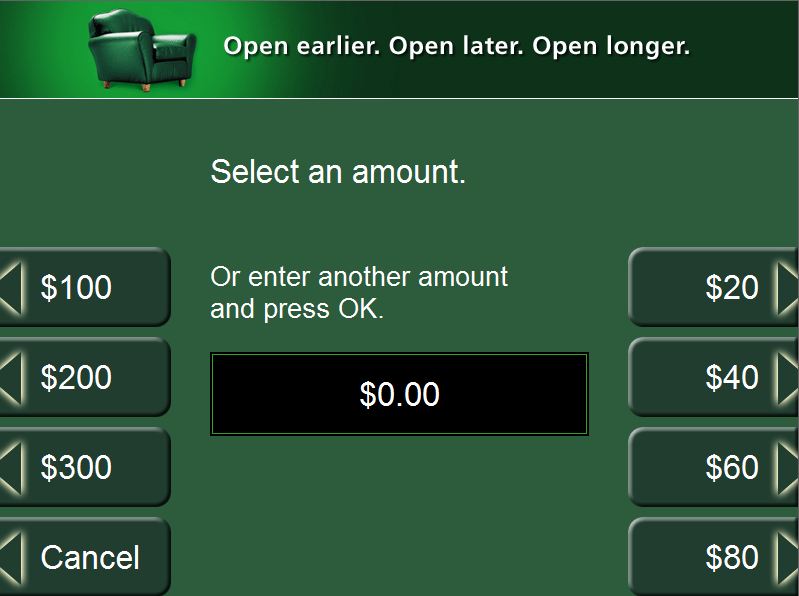 22
[Speaker Notes: Why do I have to enter 3 0s to get 1000 out????????/]
Bad Design is Costly
Lets make up a realistic example
Assume 50,000,000 Pakistani use ATMs, they use it 10 times a month on average
Time lost by a person due to entering 0’s is 5 sec each time
 Pakistani’s are losing 694,444 or about 7 lakh hours a year!
Each one of us is losing 5 hours from our life!
Why Study HCI – Software Perspective
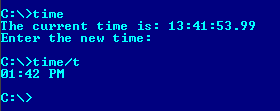 24
[Speaker Notes: There are 3 different ways to change time in computer systems. Each designed for different platform and different kind of users who use it in different environments]
Why Study HCI – Software Perspective
25
Why Study HCI – Software Perspective
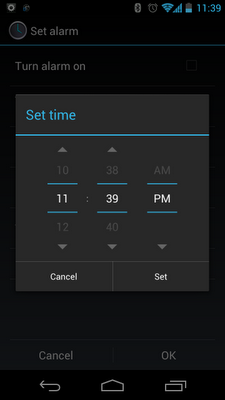 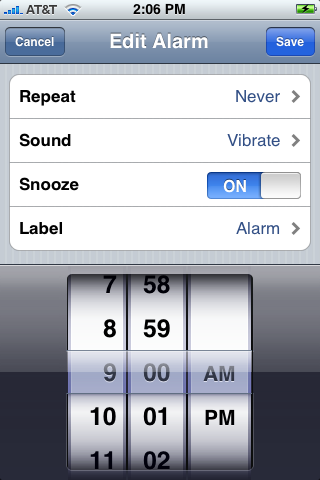 26
Don Norman’s Door Example
27
A classic book. Read it!
I will share its pdf soon
Main Point: no one reads manuals, so things should be designed so that manuals are not needed
BTW what is wrong with the kettle on the book cover?
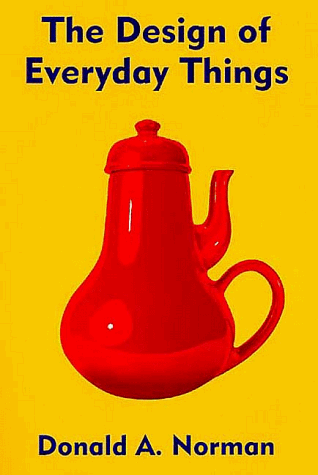 Don Norman’s Door Example
28
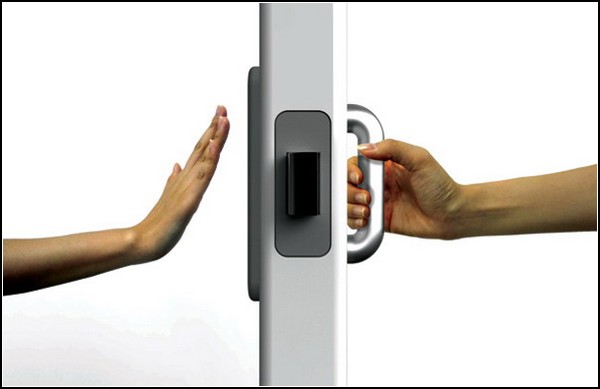 A plate naturally says “ push me” and a handle naturally says “pull me “
Don Norman’s Door Example
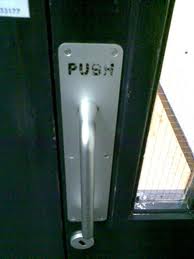 When Don Norman’s advice is not followed
29
Why Study HCI – Conclusions [1/2]
Few attempts to use any product
If not successful
Loses hope
Gives up
What are the consequences?
30
Why Study HCI – Conclusions [2/2]
To develop products / interaction techniques
Easy to use
Easy to learn
Easy to remember
To design user friendly systems
Efficient
Avoid unnecessary complexity
31
Some HCI Areas
Usability eng./testing
User interface design
Human factors/Ergonomics
Web design/usability
Graphic design
Information visualization
Many more…
32
HCI Jobs
Is there any job for HCI experts? 
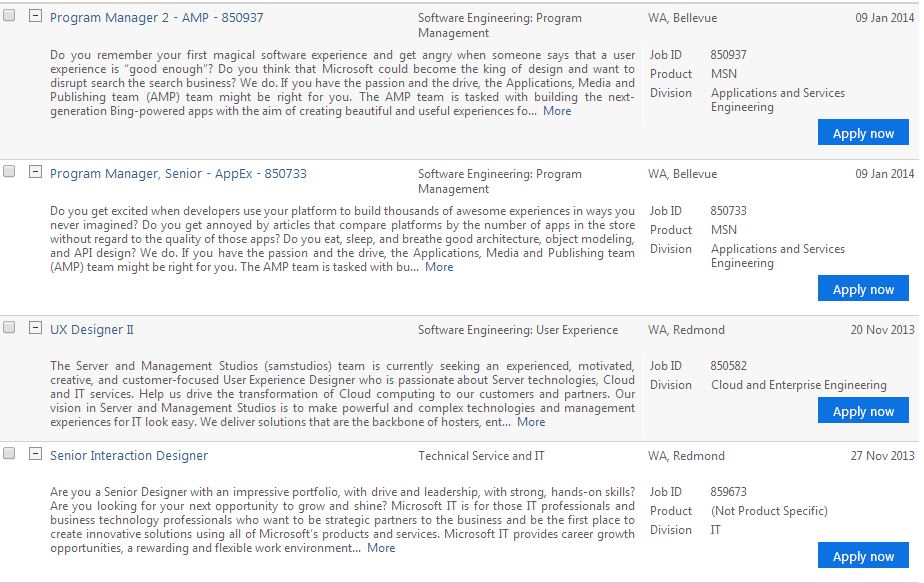 33
Origins of HCI
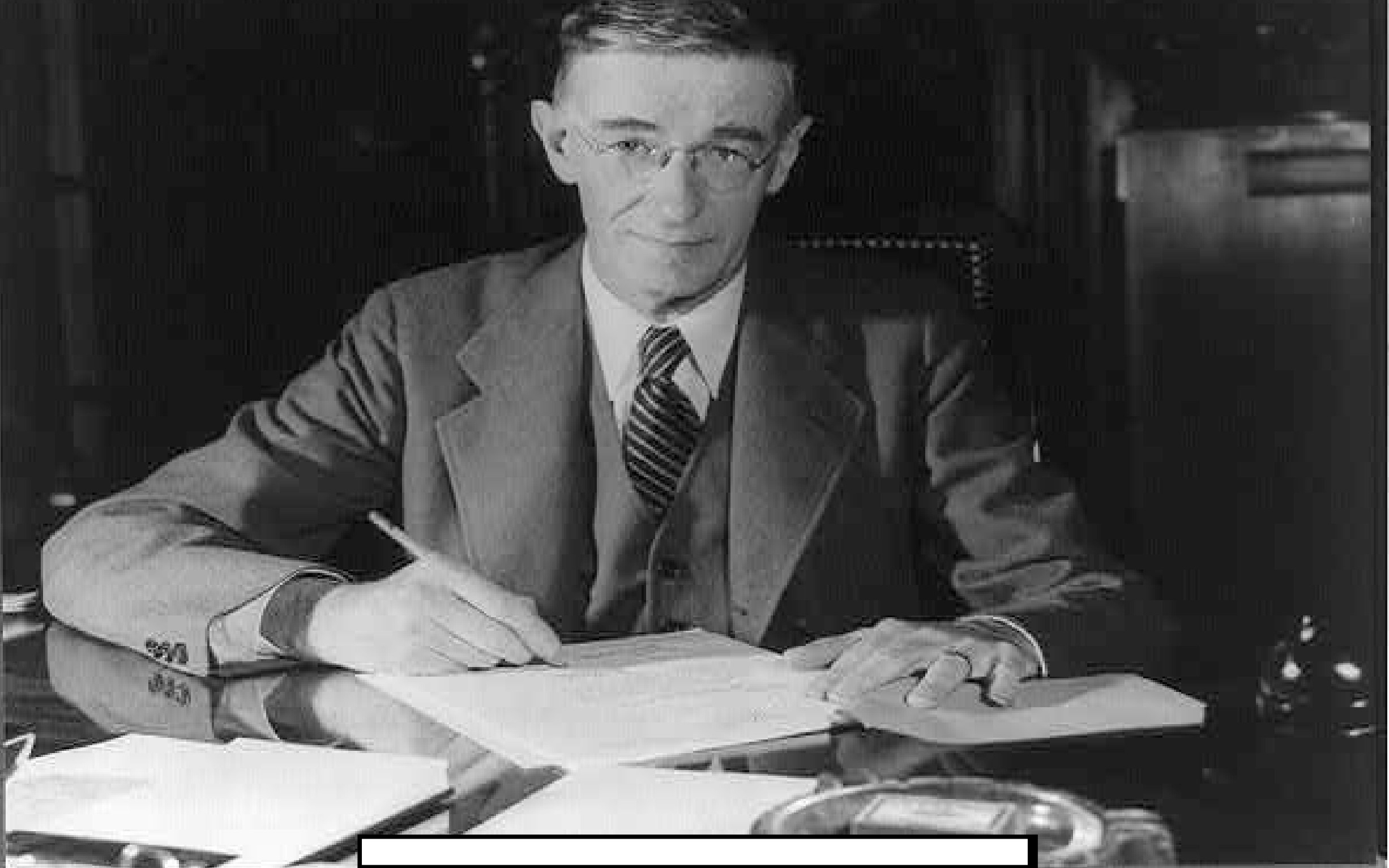 2
Image Courtesy of Wikipedia: http://en.wikipedia.org/wiki/File:Vannevar_Bush_portrait.jpg
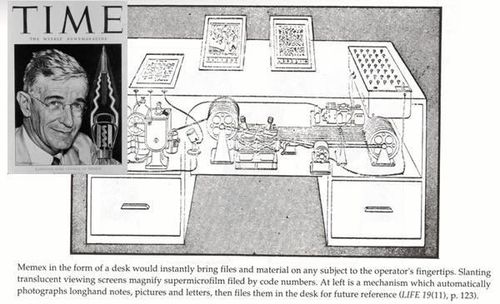 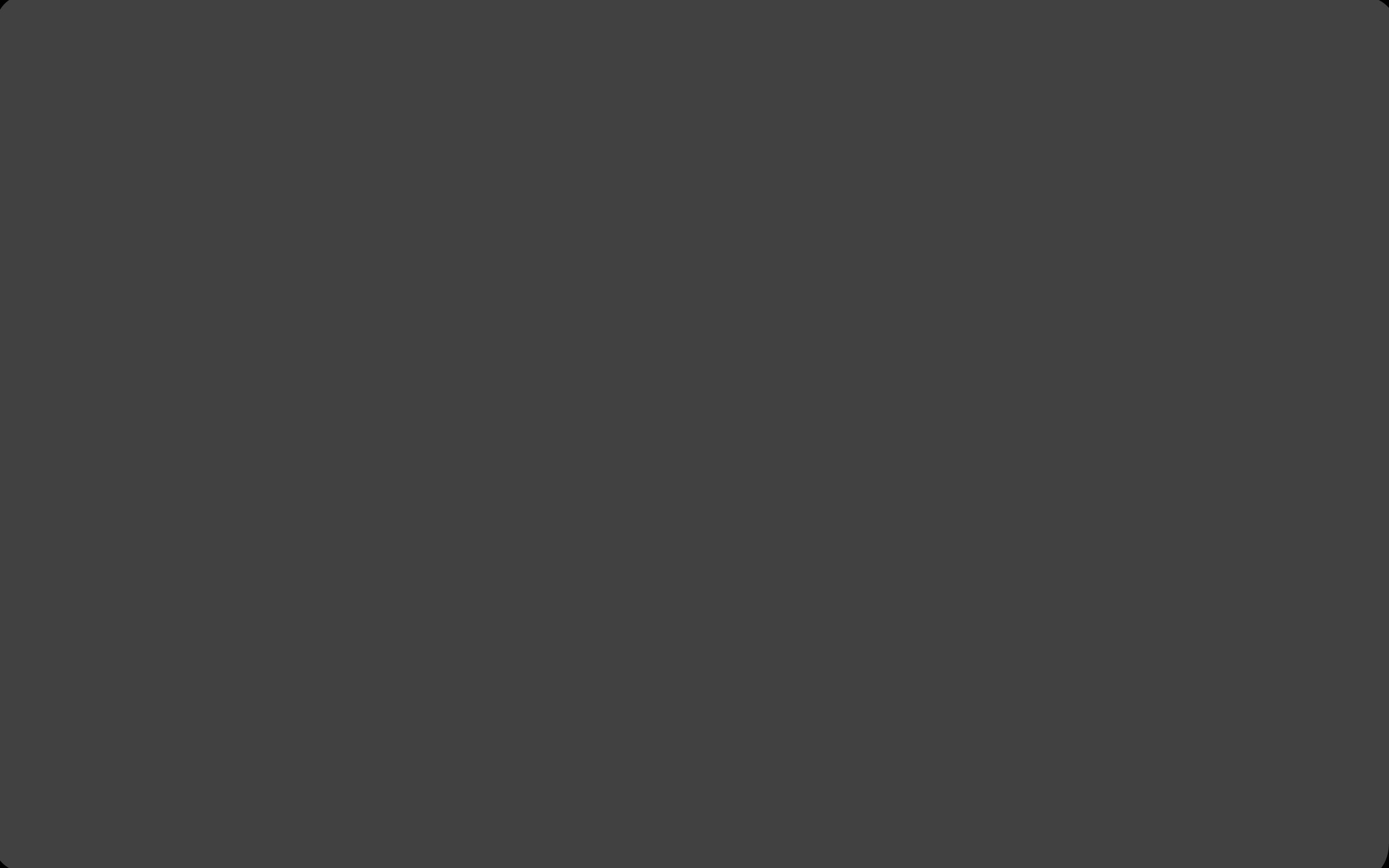 Memex
[Speaker Notes: The memex (a portmanteau of "memory" and "index"[1] or "memory" and "extender") is the name of the hypothetical proto-hypertext system that Vannevar Bush described in his 1945 The Atlantic Monthly article "As We May Think". Bush envisioned the memex as a device in which individuals would compress and store all of their books, records, and communications, "mechanized so that it may be consulted with exceeding speed and flexibility." The memex would provide an "enlarged intimate supplement to one's memory"]
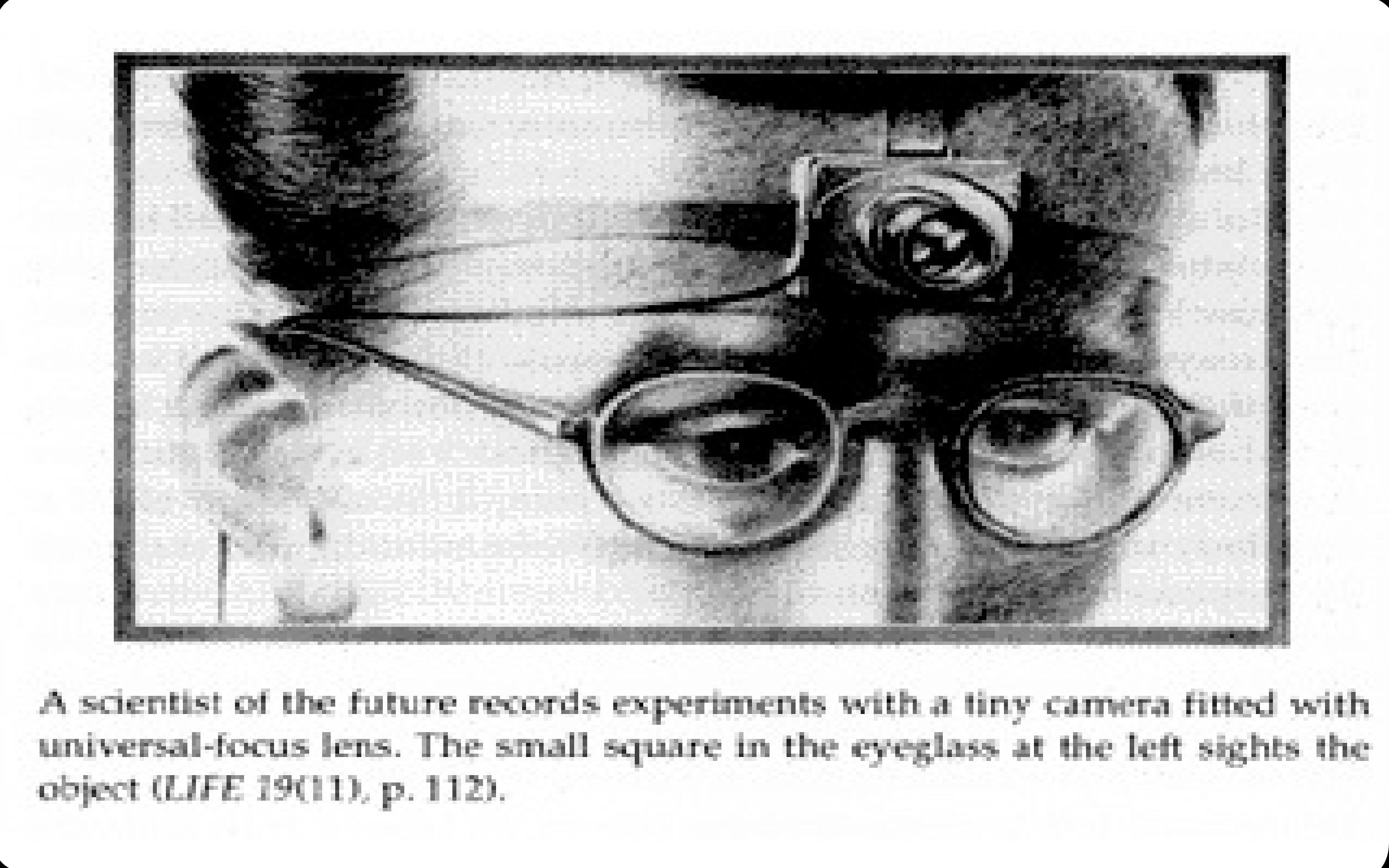 4
ENIAC
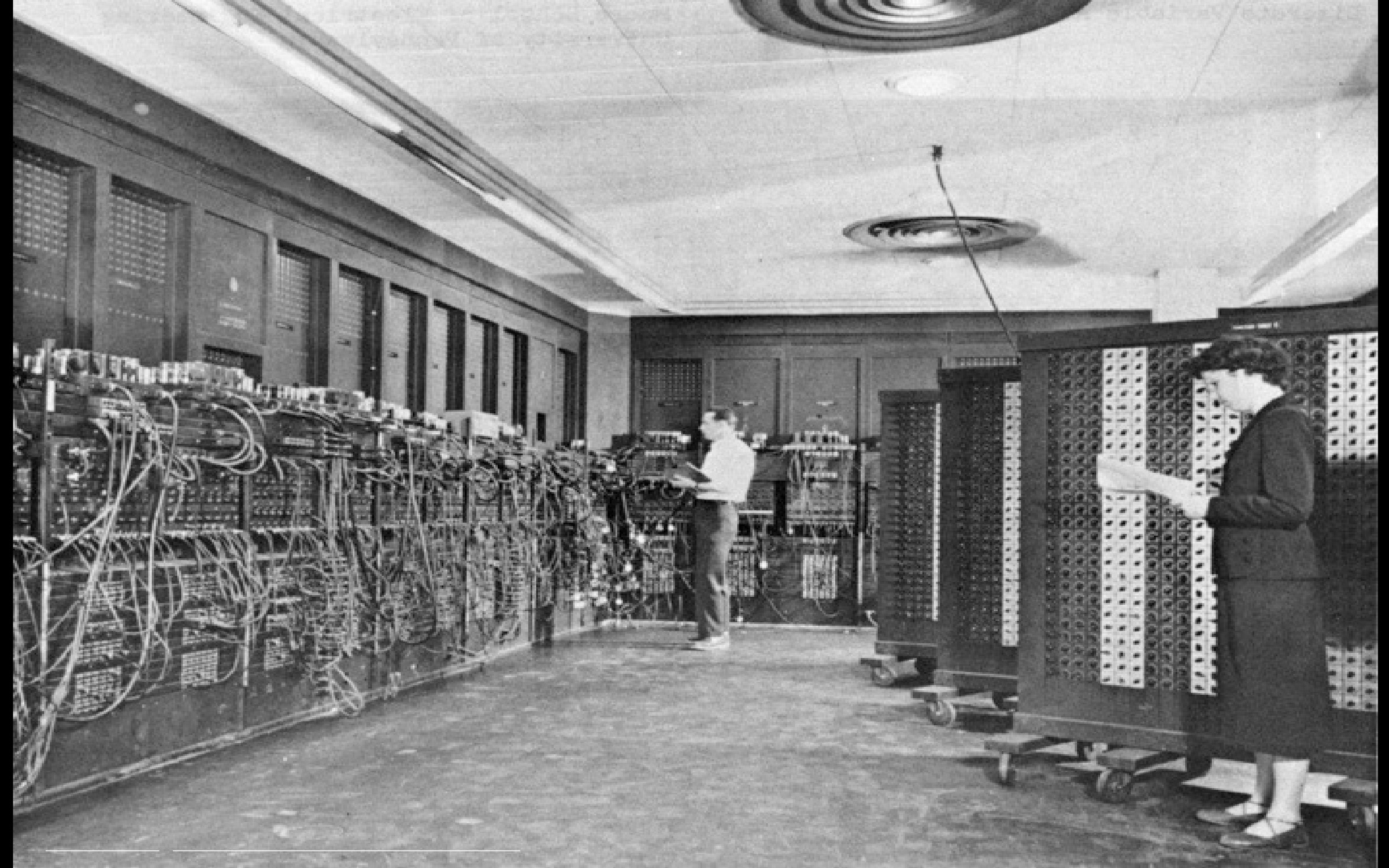 5
Image Courtesy of Wikipedia: http://en.wikipedia.org/wiki/File:Eniac.jpg
[Speaker Notes: ENIAC (/ˈini.æk/ or /ˈɛni.æk/; Electronic Numerical Integrator And Computer)[1][2][3] was the first electronic general-purposecomputer. It was Turing-complete, digital, and capable of being reprogrammed to solve "a large class of numerical problems".[4][5]
ENIAC was initially designed to calculate artillery firing tables for the United States Army's Ballistic Research Laboratory.[6][7] When ENIAC was announced in 1946 it was heralded in the press as a "Giant Brain.]
How do you think the users interacted with ENIAC?
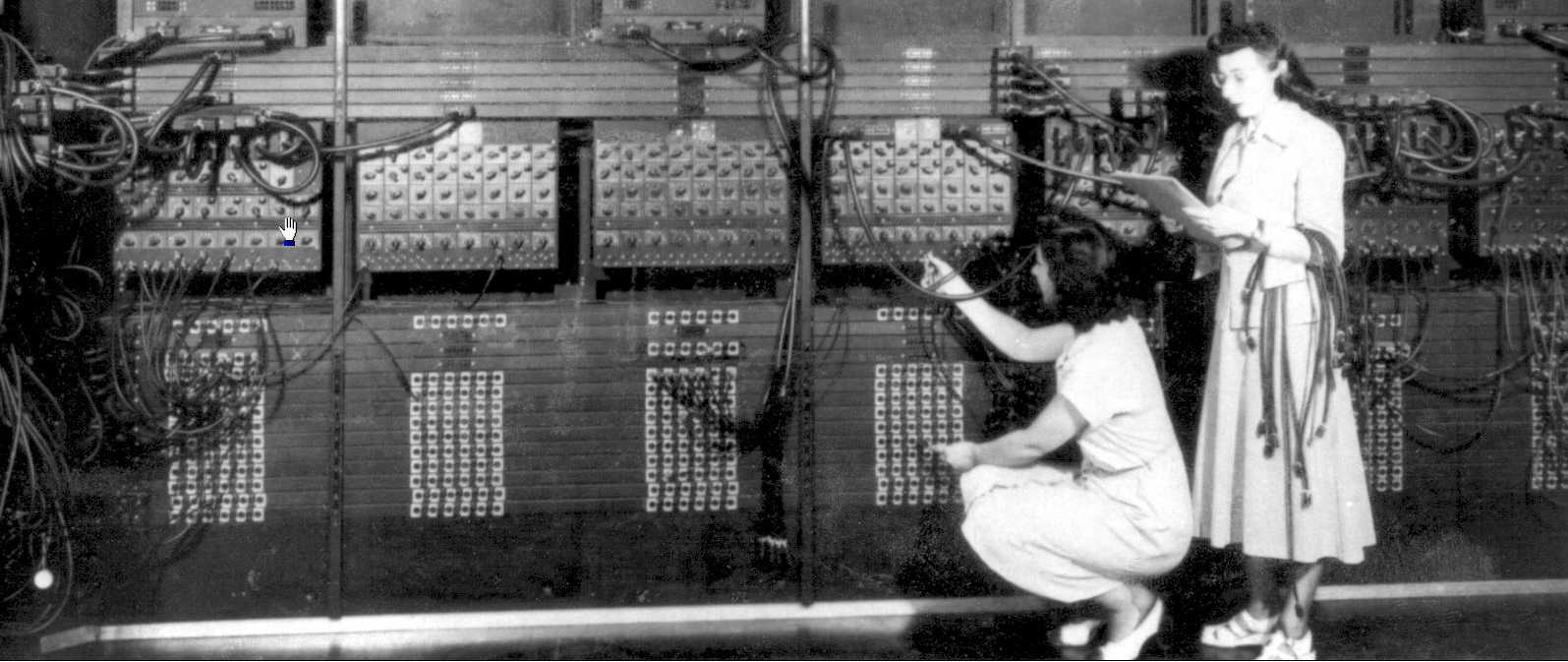 [Speaker Notes: Functionality was controlled by changing the wires which connected different units that performed  different arithmetic operations]
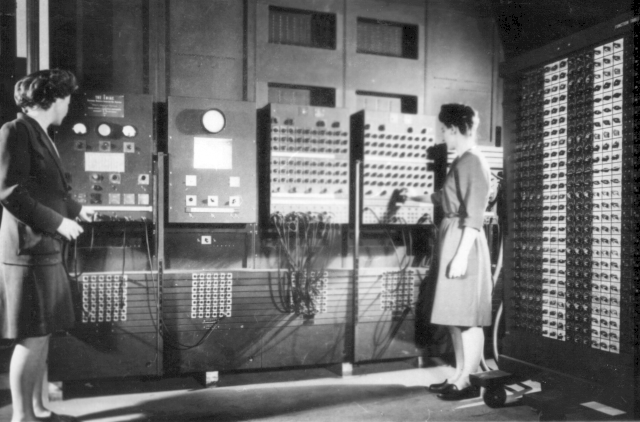 [Speaker Notes: Data i.e. numbers was entered using these boards]
Compilers
Life became easier when compilers were introduced
First compiler Compiler A was written by Grace Hopper
Compilers translates human like programming languages to object code
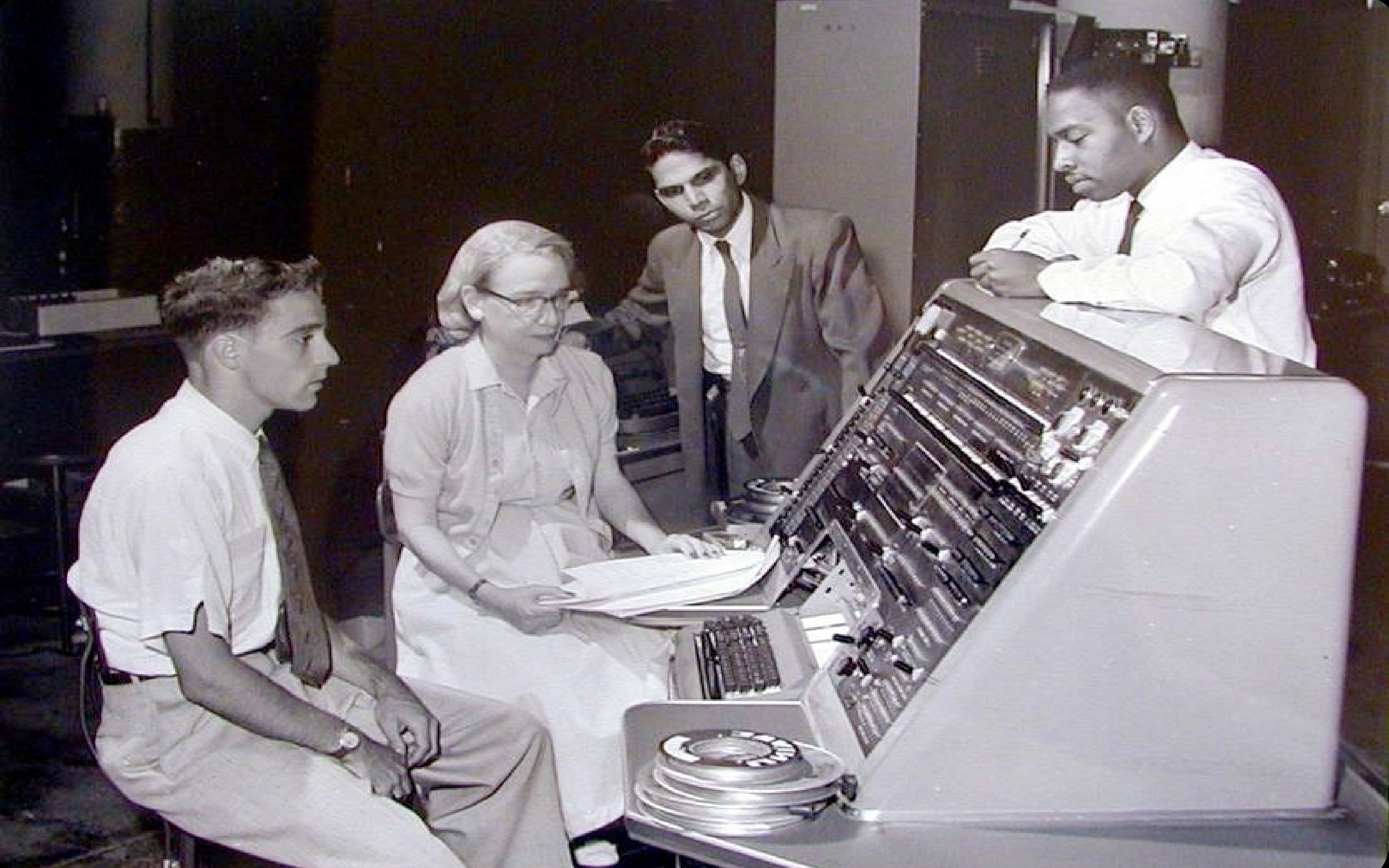 6
[Speaker Notes: Grace hopper working on a  UNIVAC machine]
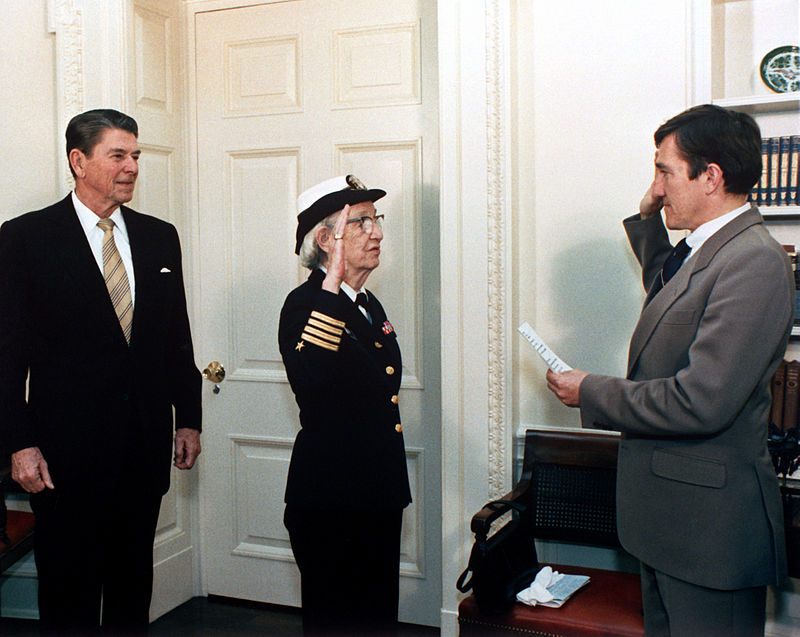 [Speaker Notes: She retired in 1960 at age of 60 but was recalled to active duty after a few months and remained in duty for a long time. This pic is from 1983 when she was promoted to rank of comodore. She retired as a rear admniral]
USS Hopper
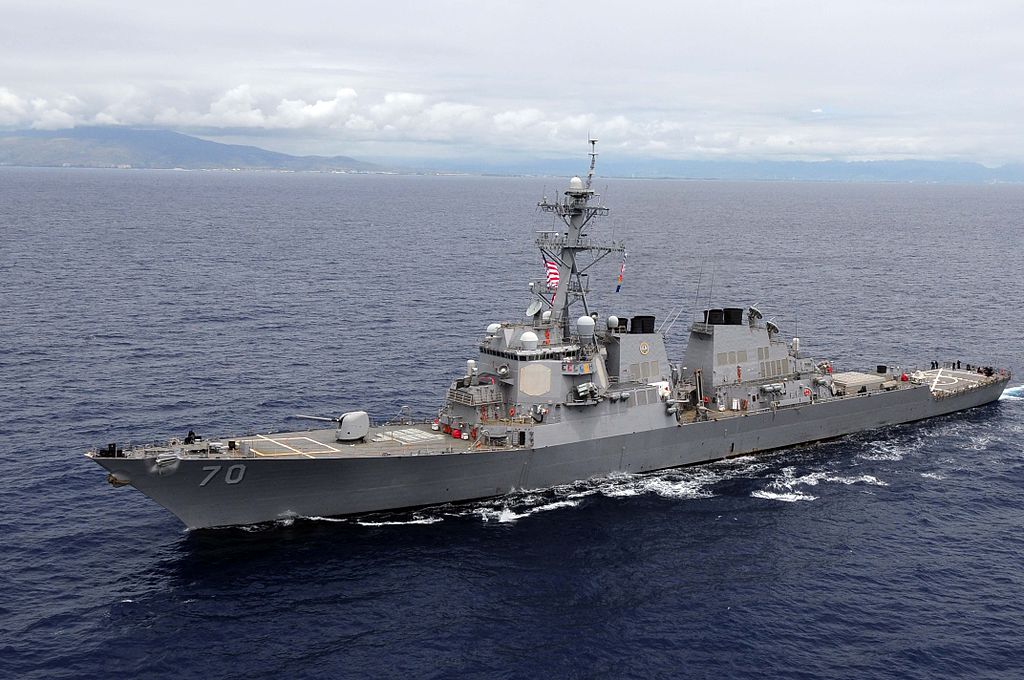 The Road Ahead
It was a long way from the compiler to the computer in the current form.
There are 3 major miles stones that enabled this
Input on Output
Mouse
Graphical User Interface
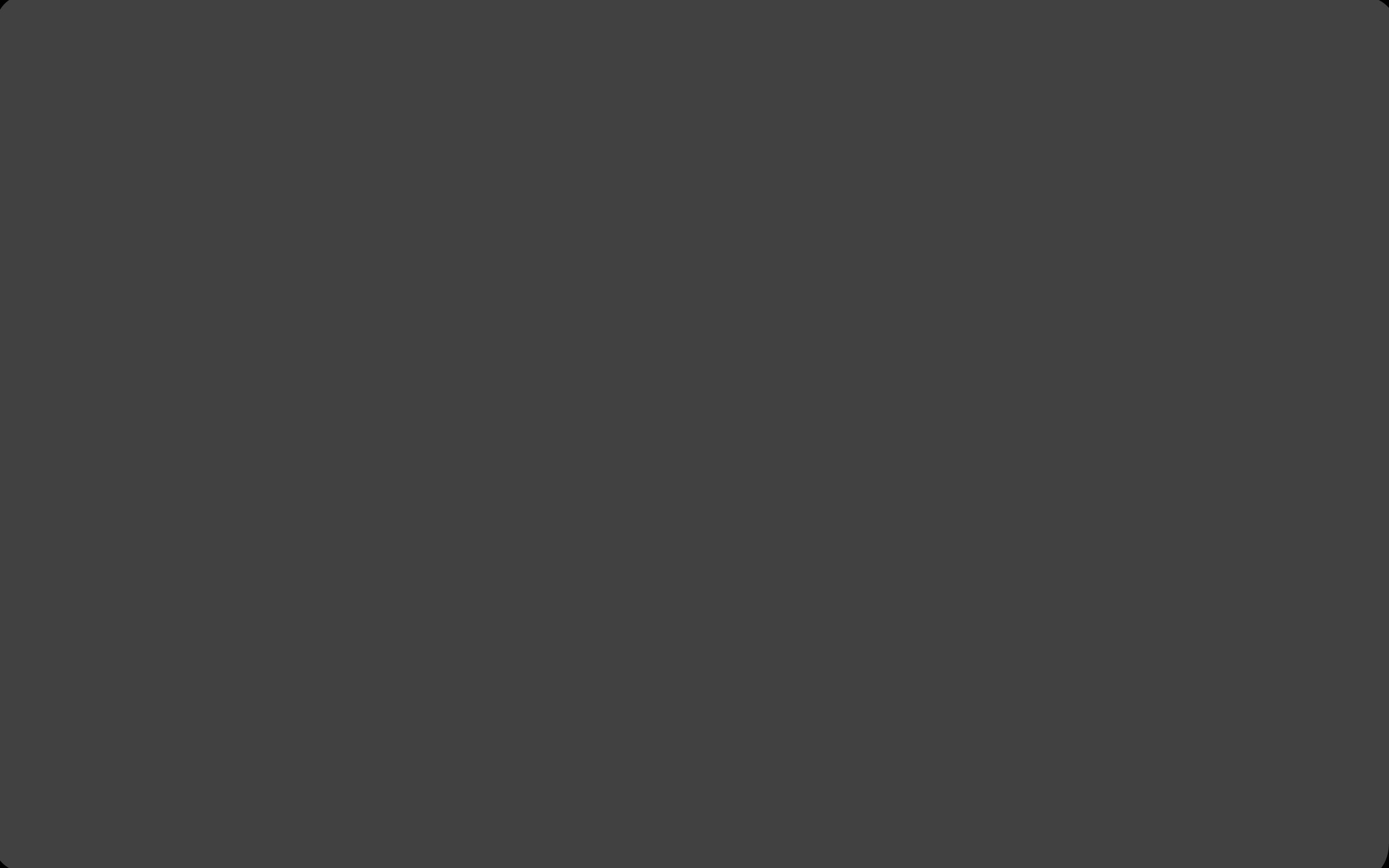 The Graphical User	Interface
The Graphical User Interface
Input over Output
Powerful as it makes it easier
The first such system was developed at MIT Lincon Lab and was called the Sketchpad in 1963. 
It used a light pen in conjunction with a CRT display
A light pen detects a change of brightness of nearby screen pixels
[Speaker Notes: In 1963 most computers ran jobs in batch job mode only, using pucnh card ang magentic tapes submitted by professional programmers or tech students. A considerable amount of work was required to make the TX-2 operate in interactive mode with a large CRT screen. When Sutherland had finished with it, it had to be reconverted to run in batch mode again.]
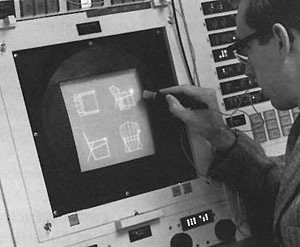 8
Courtesy of  MIT Lincoln Laboratory, Lexington Massachusetts
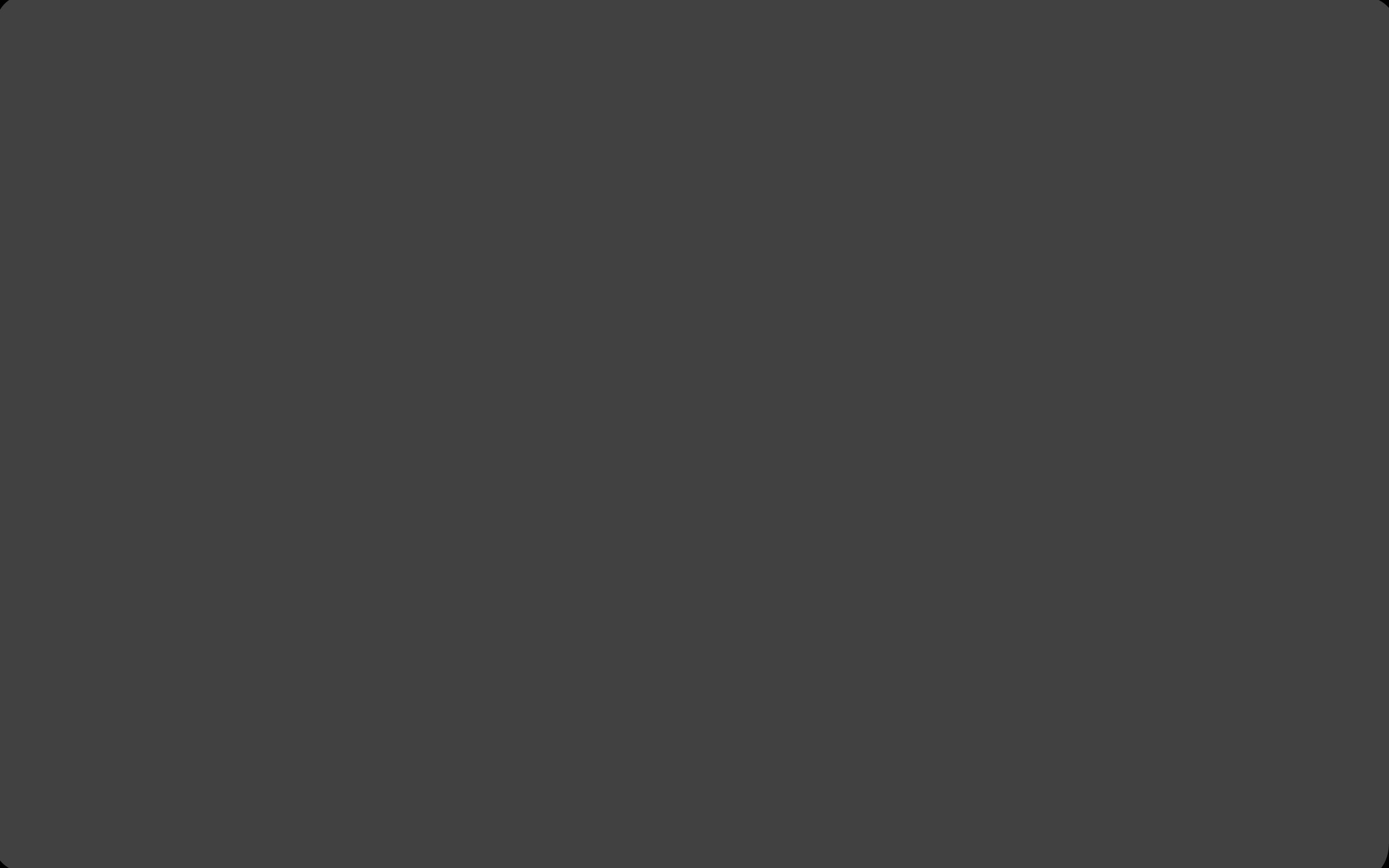 The Mouse
9
Mouse
The first mouse was developed at Stanford and was first used in a Xerox computer in 1973
Called X-Y indicator
Flopped
First successful commercial mouse was introduced in Apple’s Lisa in 1980s
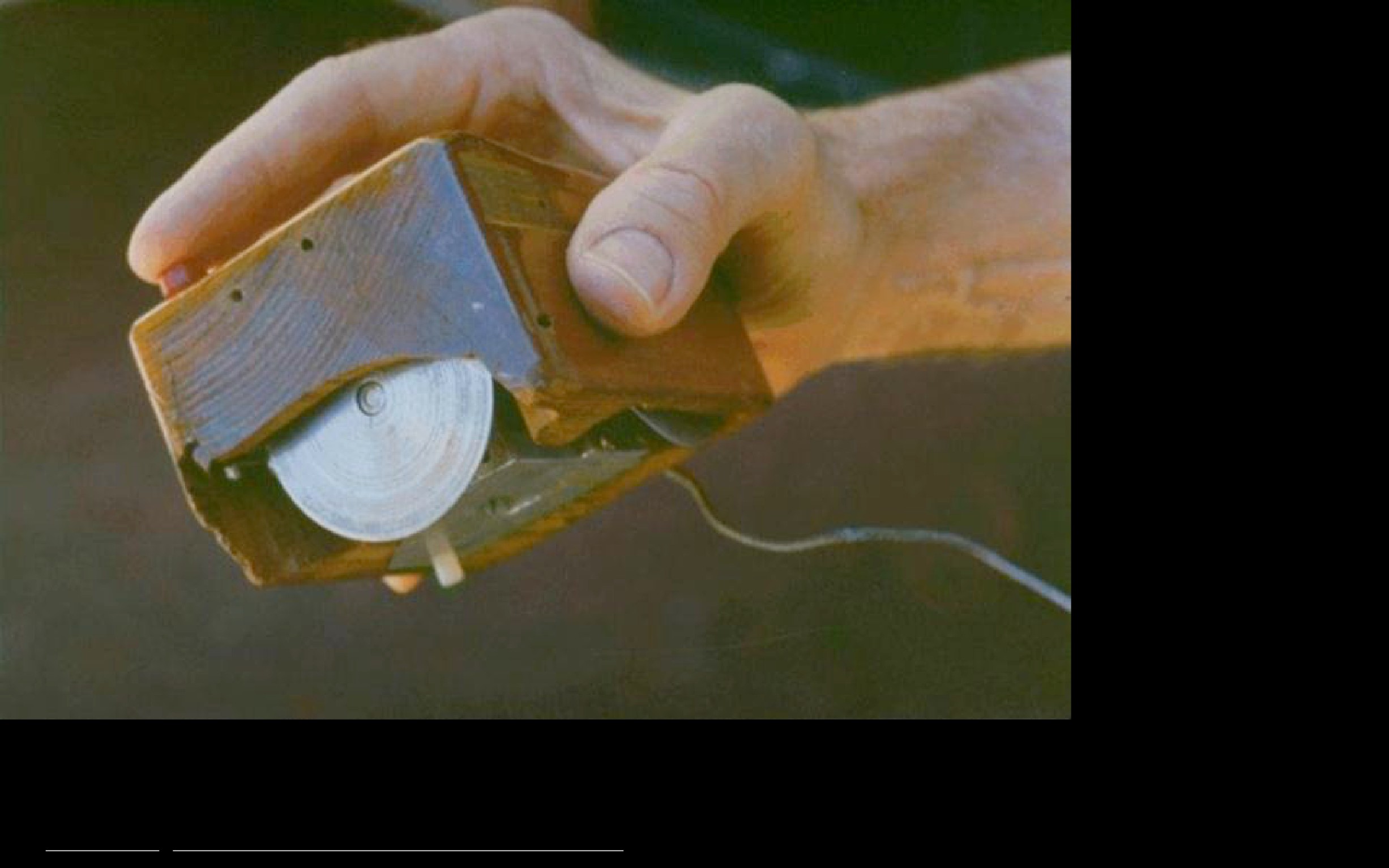 11
Image Courtesy of Wikipedia: http://en.wikipedia.org/wiki/File:Firstmouseundersidejpg
Video
Lets now watch a movie clip of the first mouse in action
Graphical User interface
Credited to Alan Kay
Student of inventor of sketchpad, 
Saw demo of mouse and got inspired
Went on to develop Xerox Star OS 1982
He also made a rough prototype of Dynabook
A iPad type computer 
A computer for kids
Video of Star OS
Dynabook
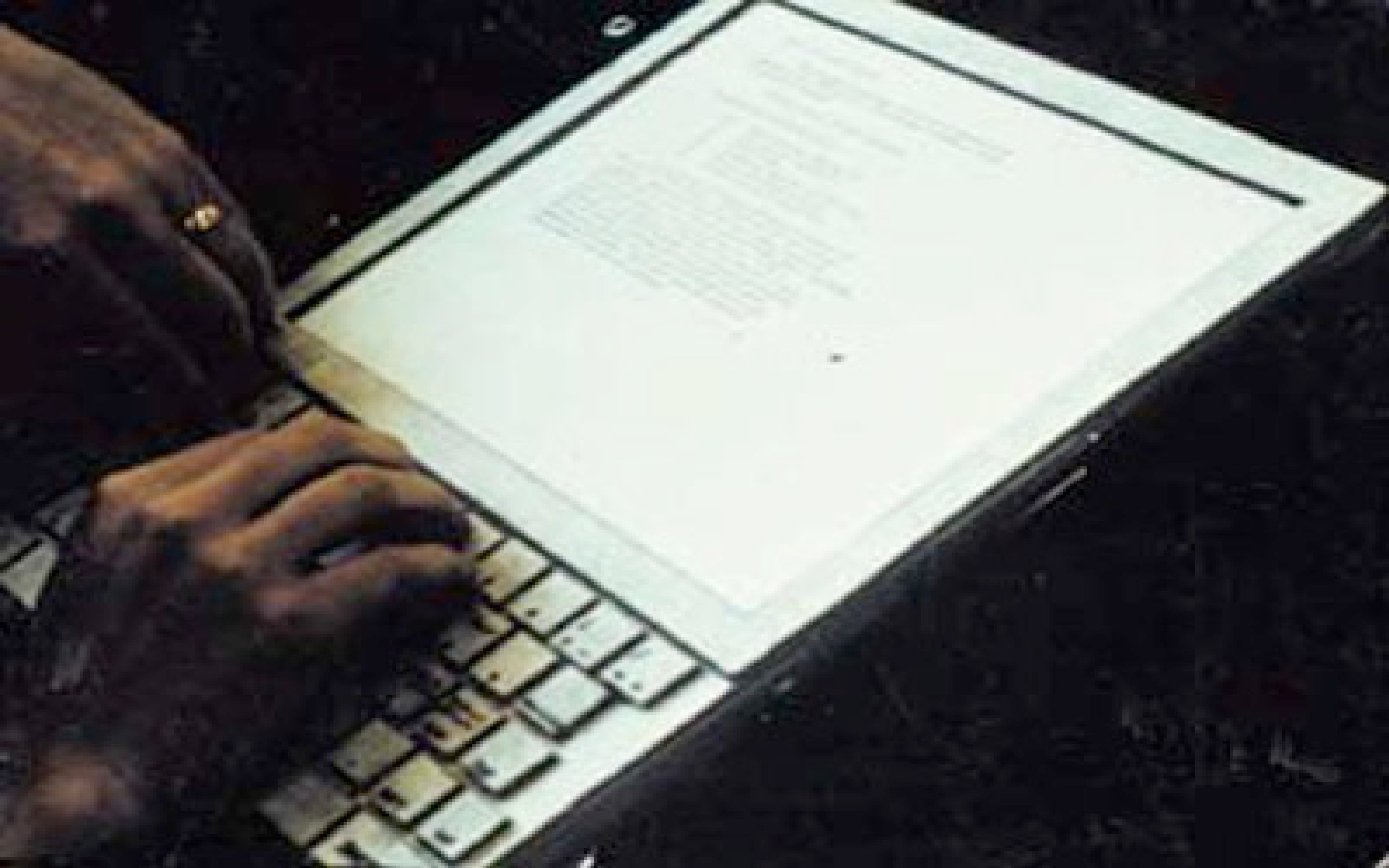 14
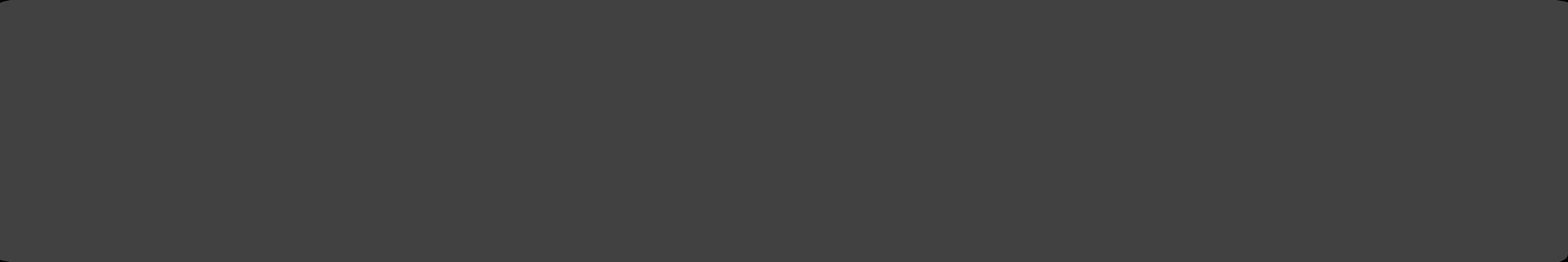 The “Long Nose” of Innovation (Buxton)
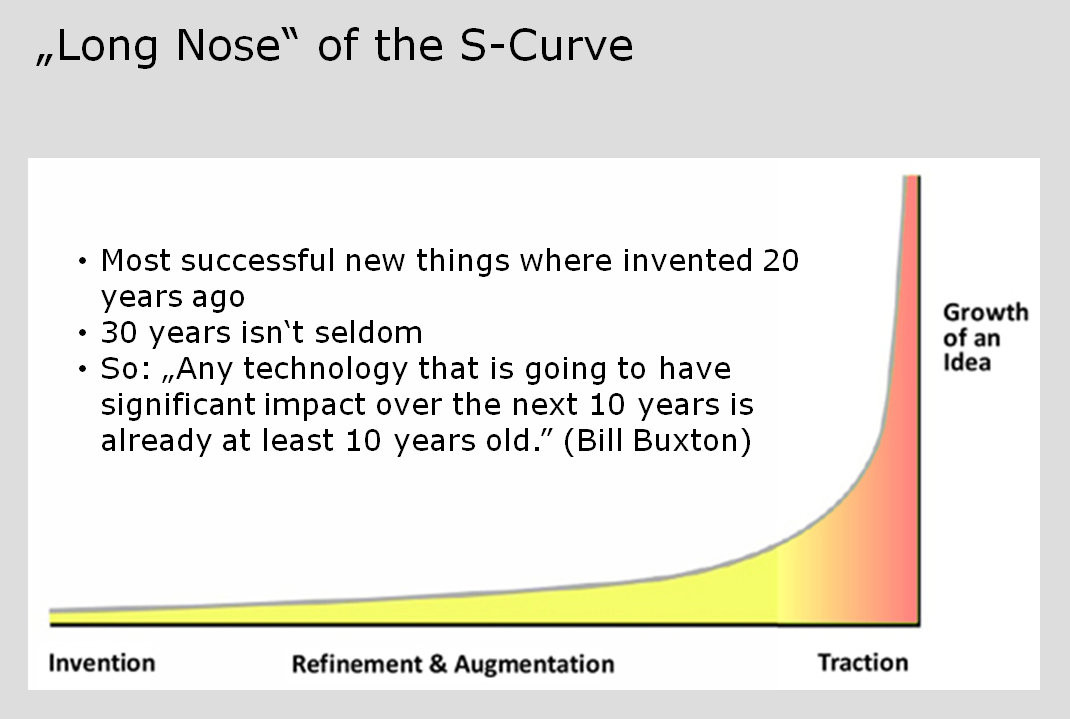 [Speaker Notes: These are examples of what Bill Buxton calls “the ‘Long Nose’ of Innovation”, that the early ideas behind a new technology paradigm are often seeded decades before the major commercial adoption.]
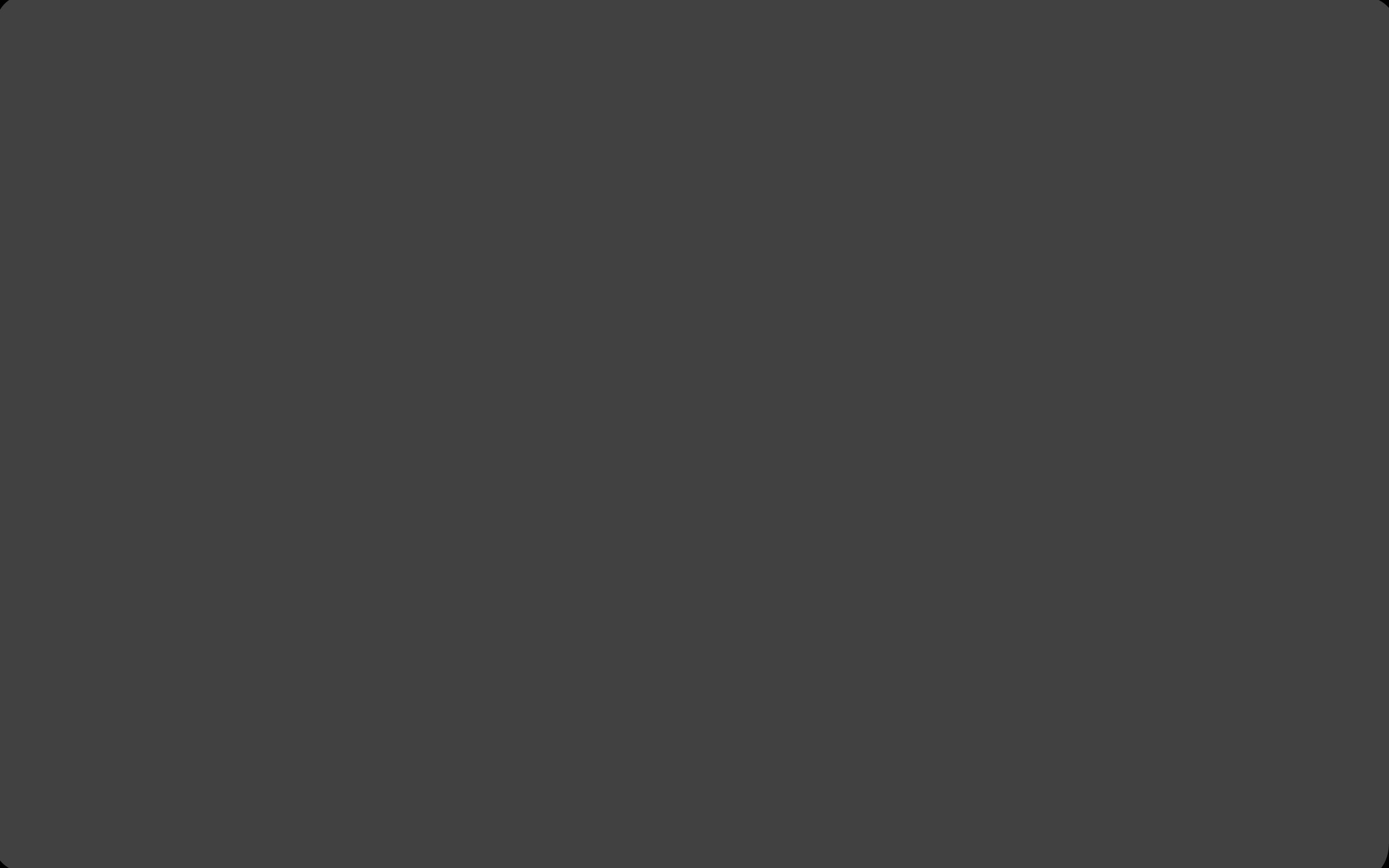 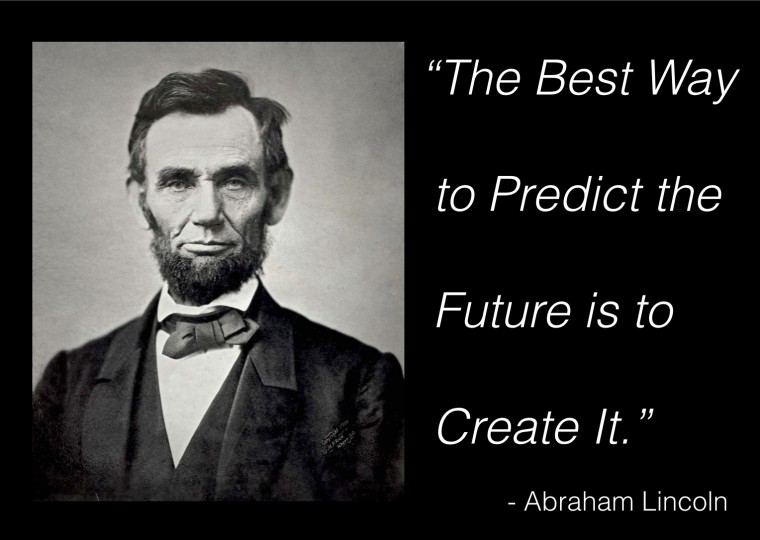 13
Introduction to prototyping
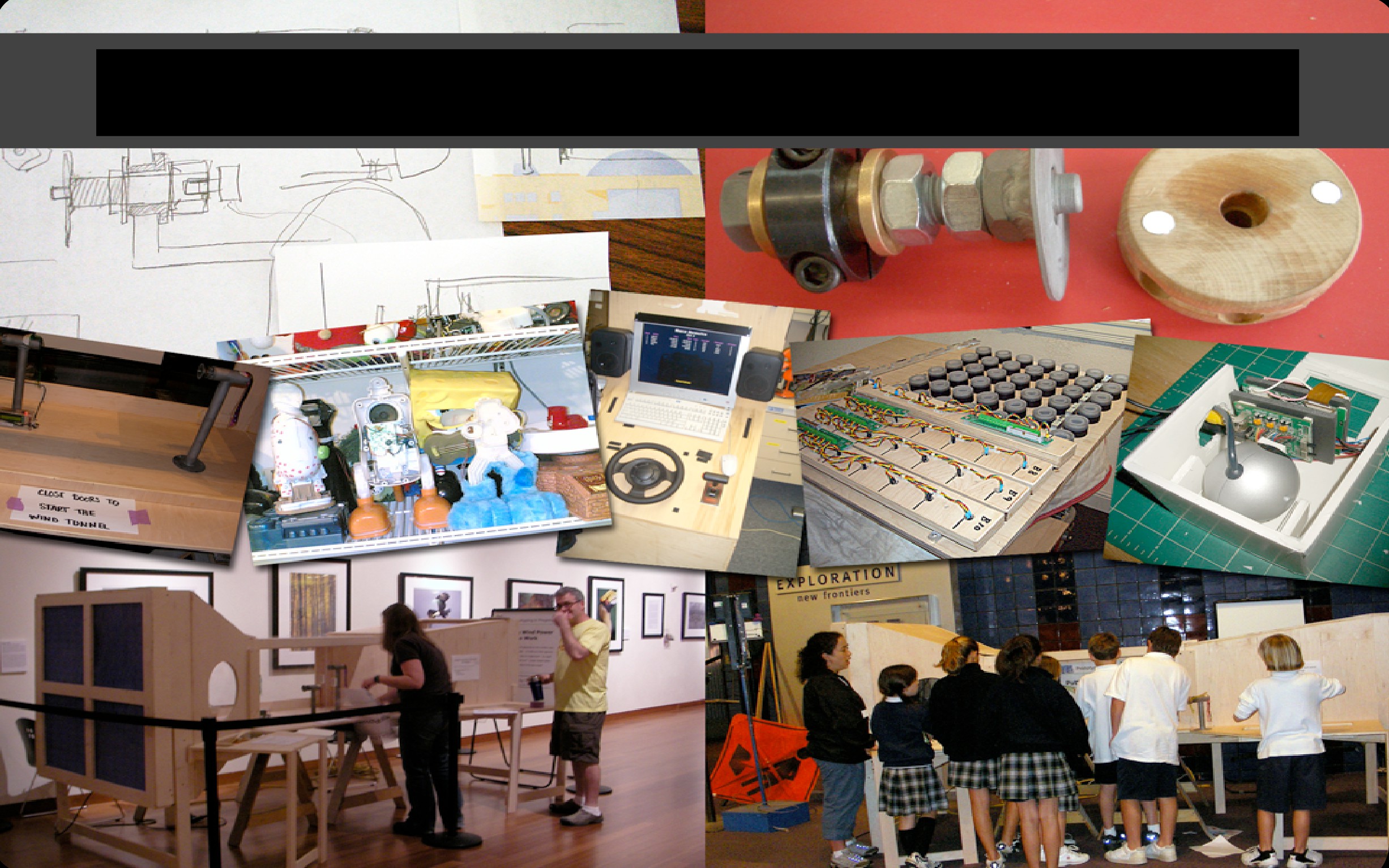 Prototyping Grounds Communication
2
Images Courtesy Bjoern Hartmann
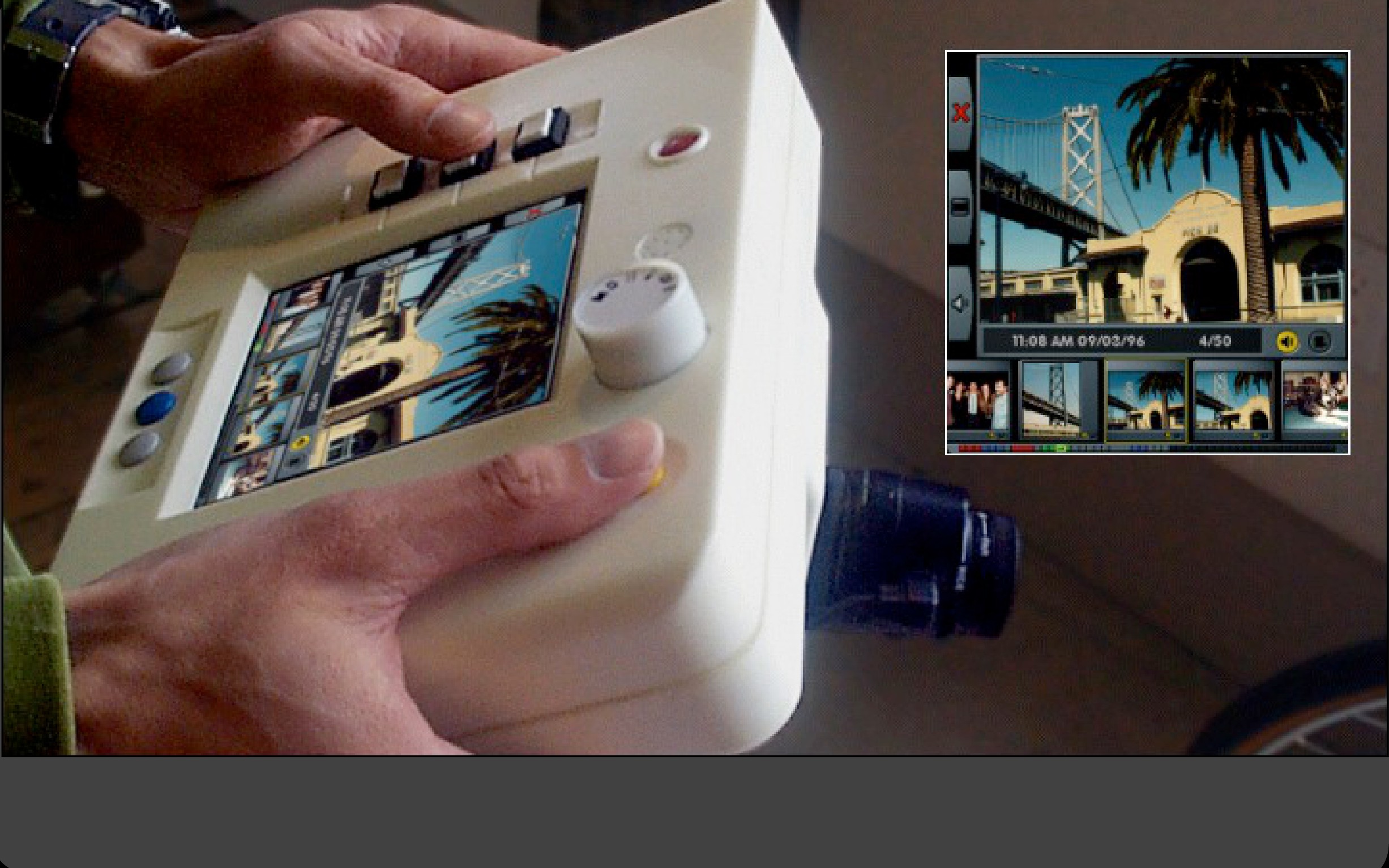 3
Image Courtesy IDEO
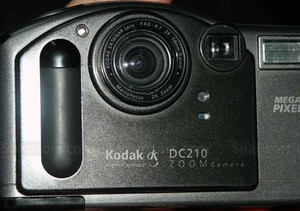 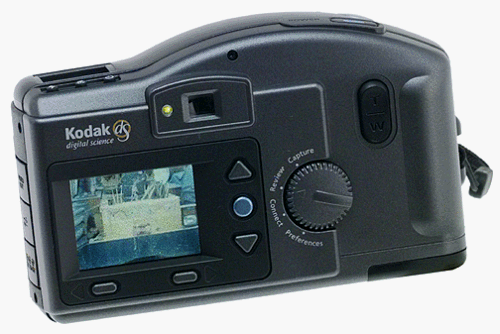 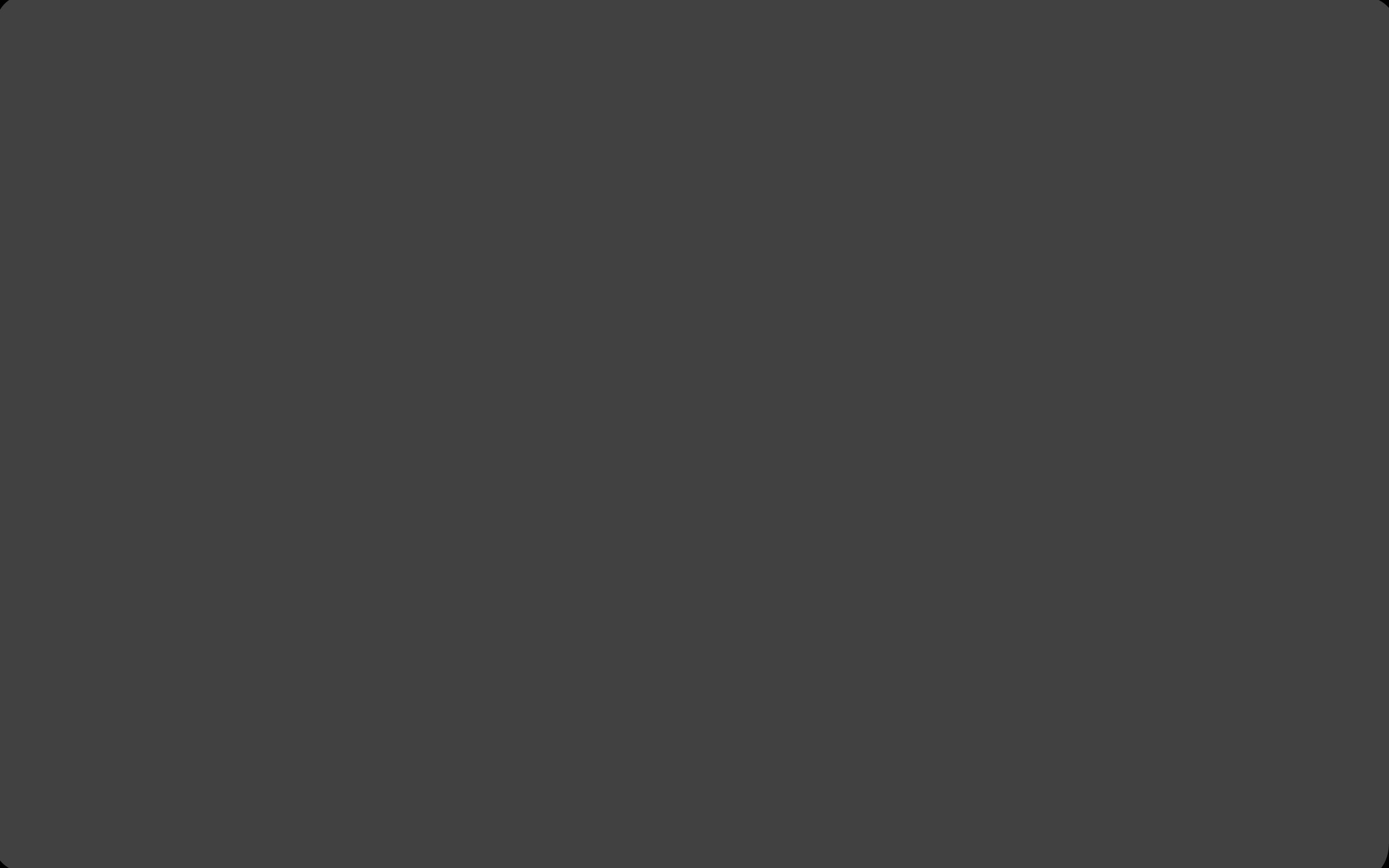 Prototyping is a strategyfor efficiently dealingwith things that are	hard to predict
4
What do Prototype Help you Find?
Your known unknowns


Your unknown unknowns
Humans are bad at estimating the range of possibilities
They limit themselves to small possibilities

Common mistake is to come up with one idea you think is super cool and stick to that
Good thing is to consider many possible options
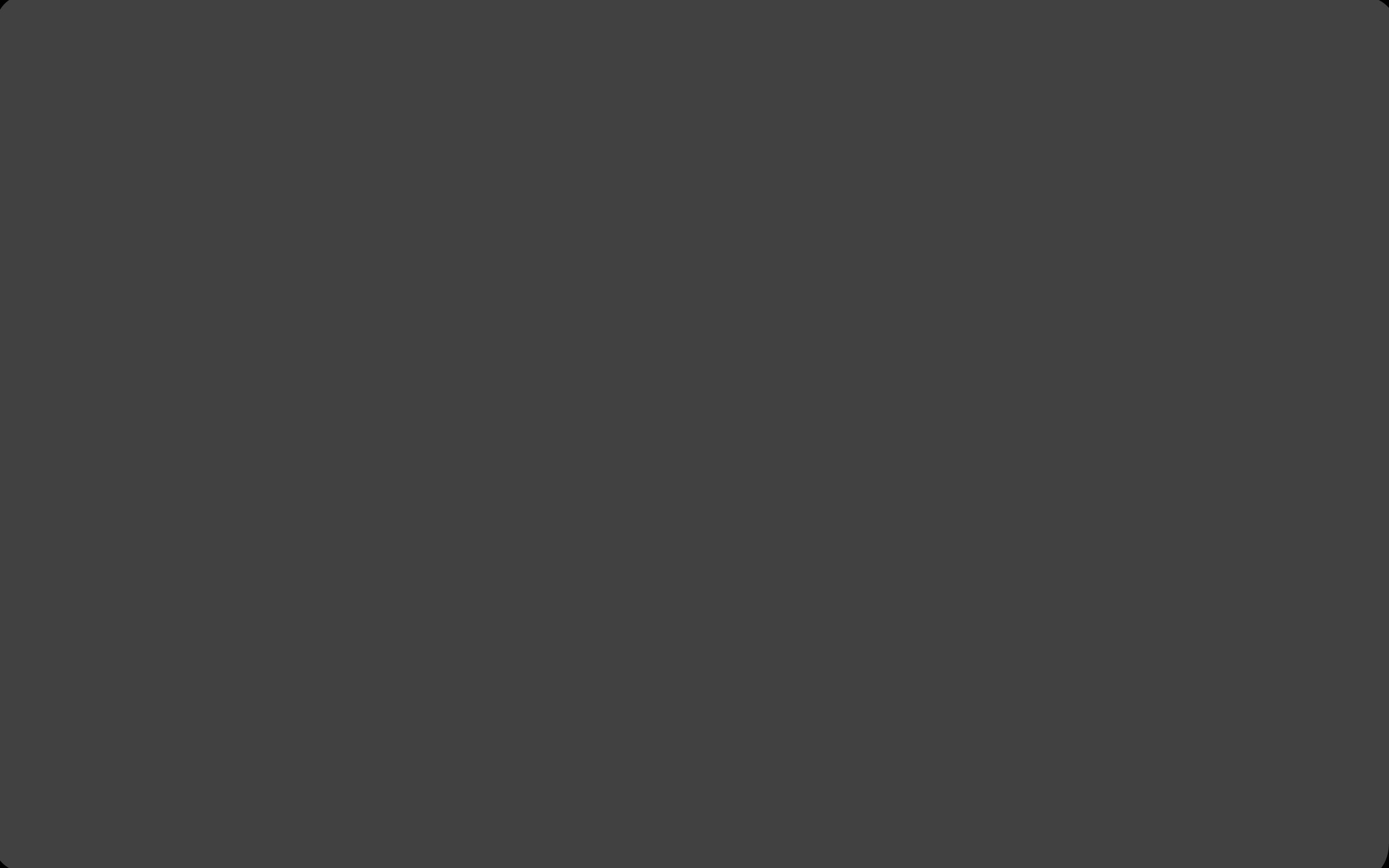 Focus on GoalsEvolve the Designs
5
Good Strategy
Begin with a wide range of possible designs…very rough in form
Reduce the number of designs
Add some variations
Continue this and gradually reduce the number of possible options 
Until you are considering small variations like font or shade of blues
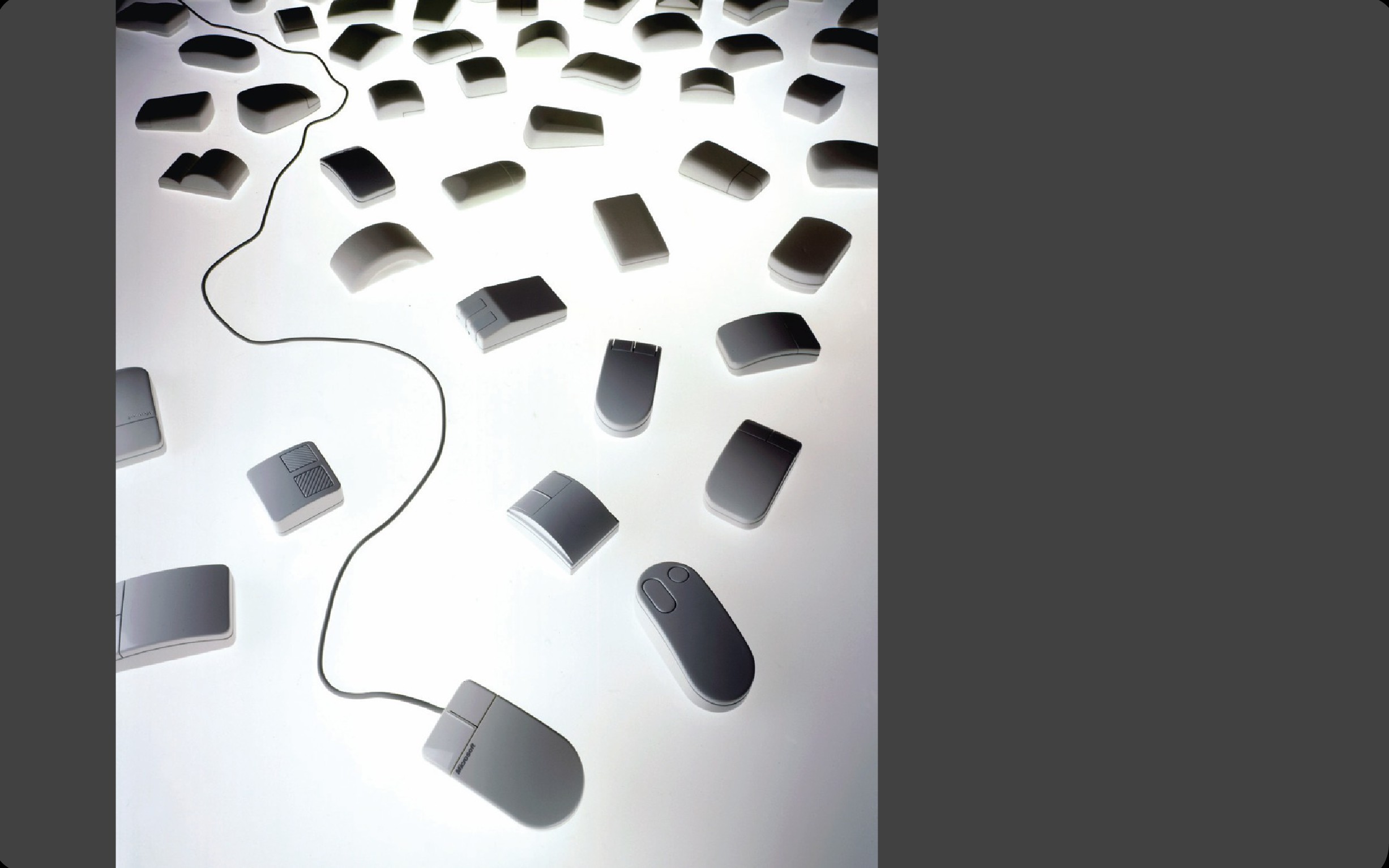 IDEO Prototypes for Microsoft Mouse

Some aim for beauty
Other aim for comfort
By trying these different options they were able to reach a good compromise
138
Image Courtesy IDEO
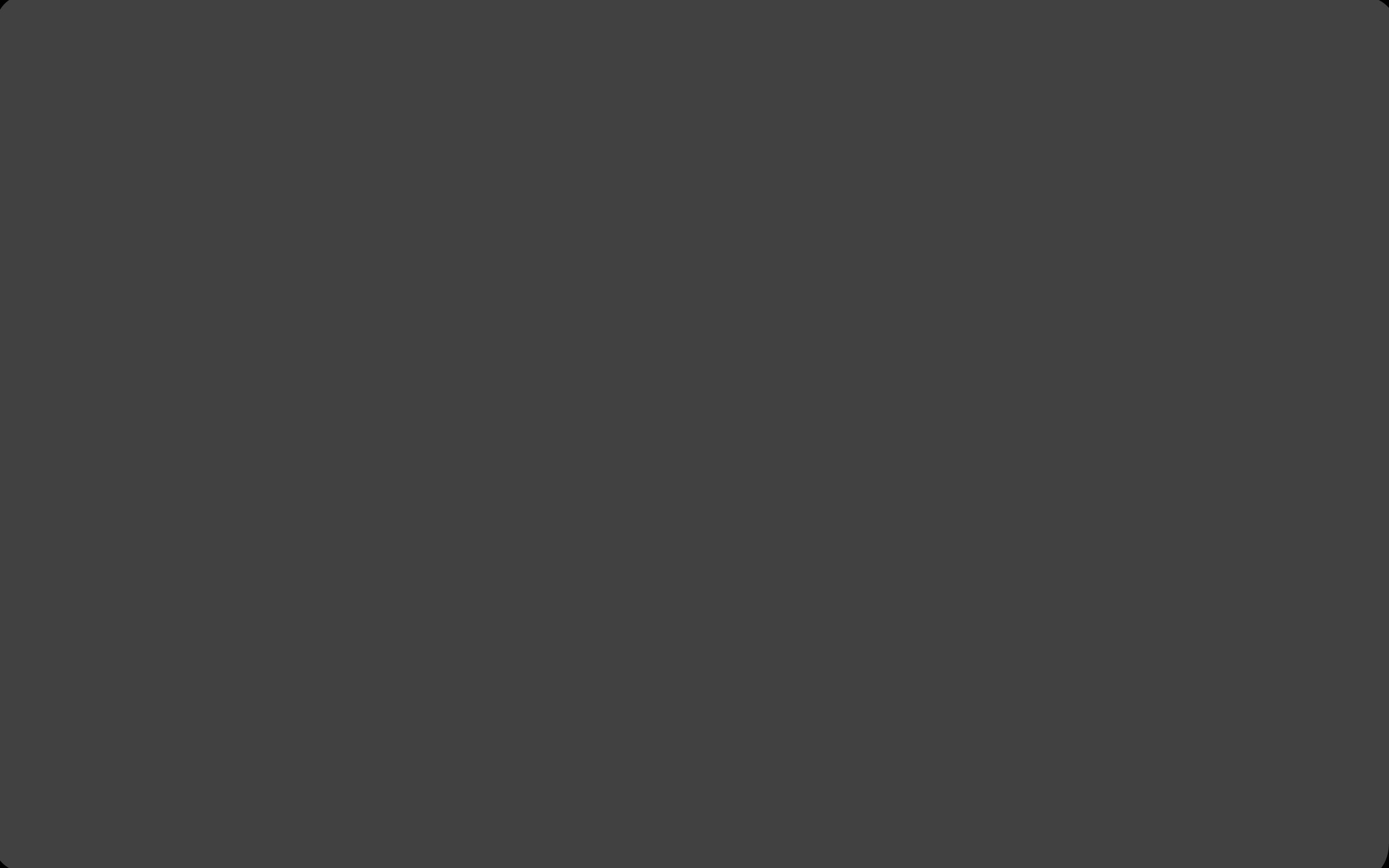 The rights of a prototype
Should not be required tobe complete
Should be easy to changeGets to retire
8
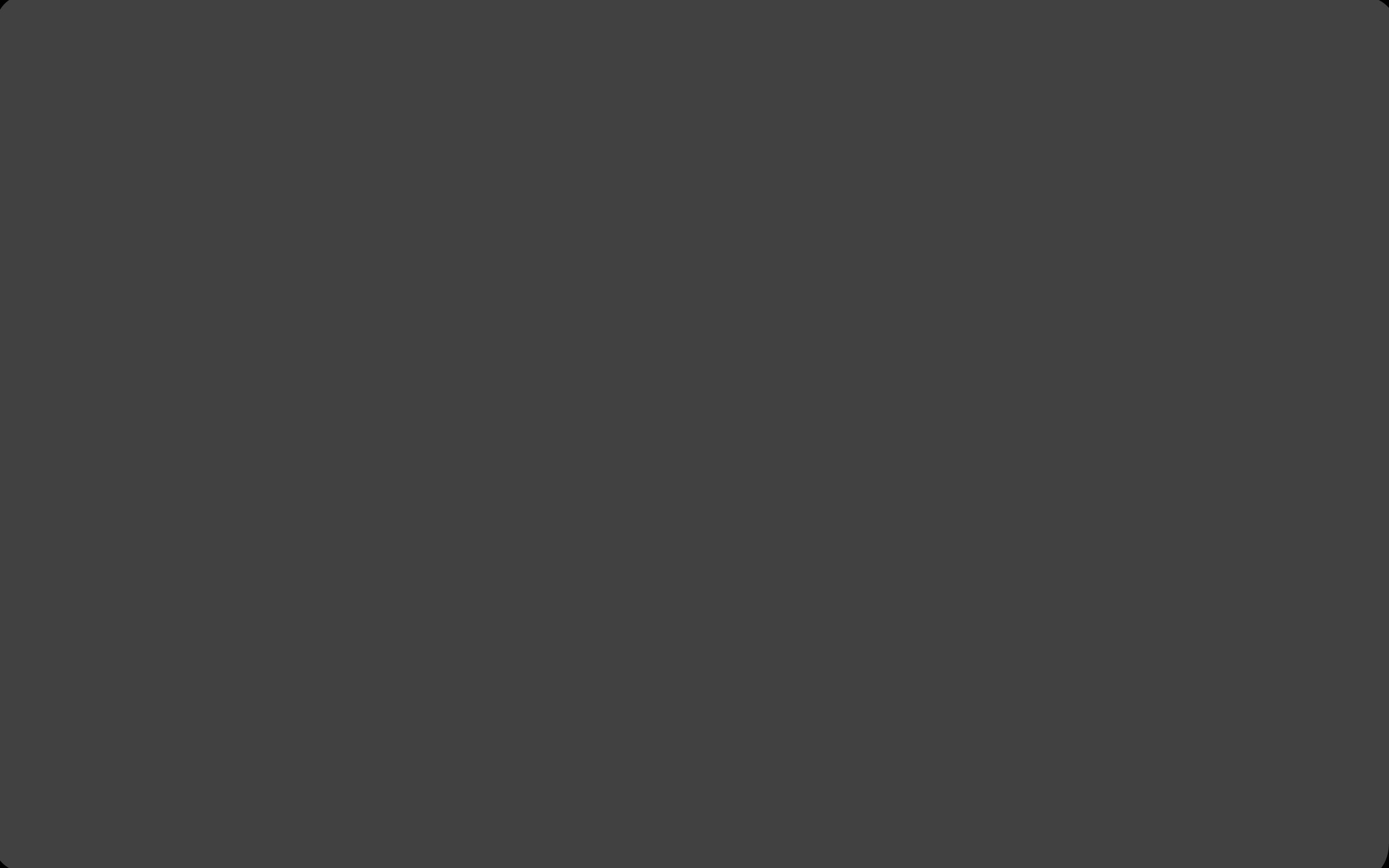 What Do Prototypes Prototype?
Feel
What might it look like?
What might it work like?
Implementation
What might the experience be like?
Role
Houde & Hill
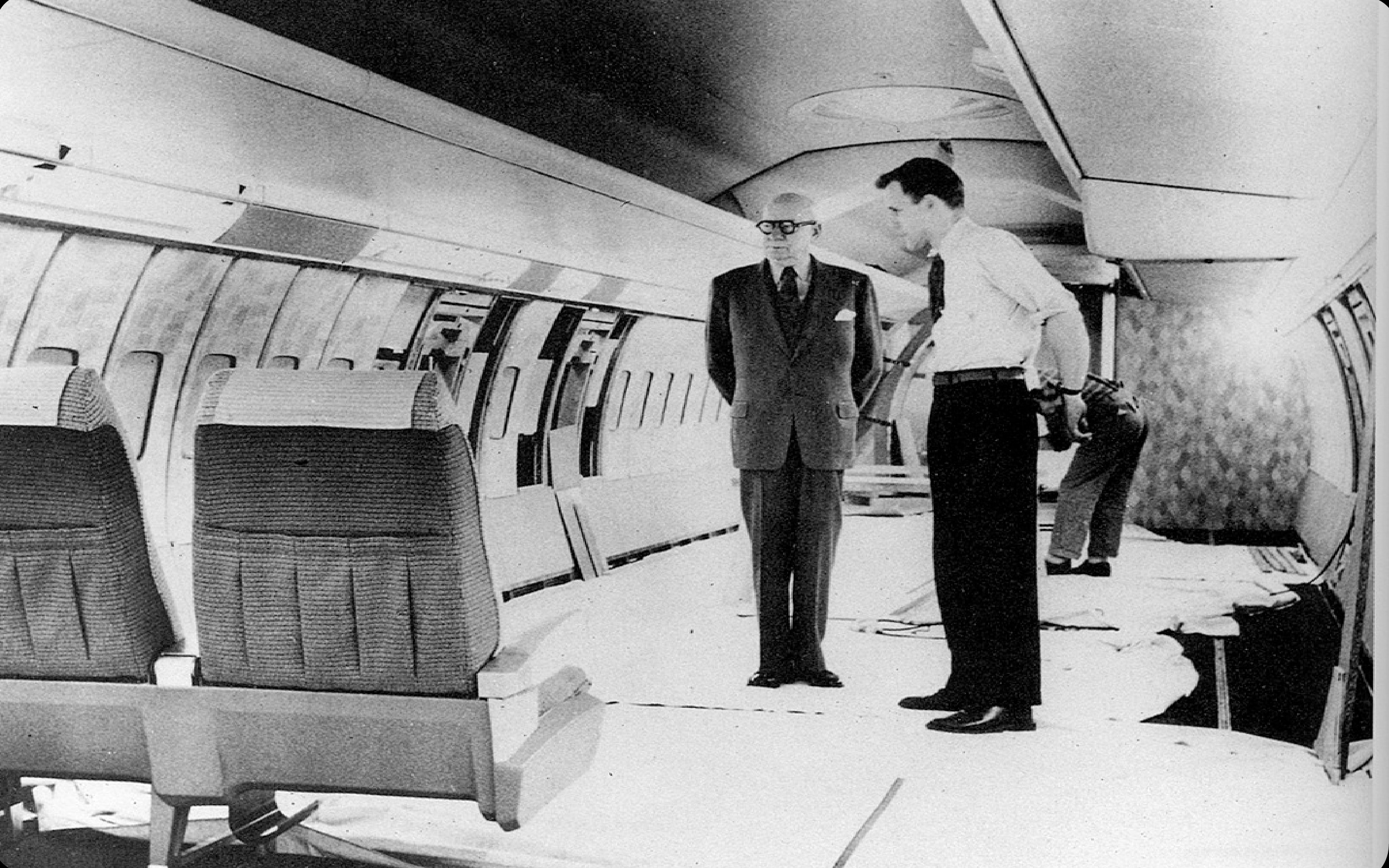 11
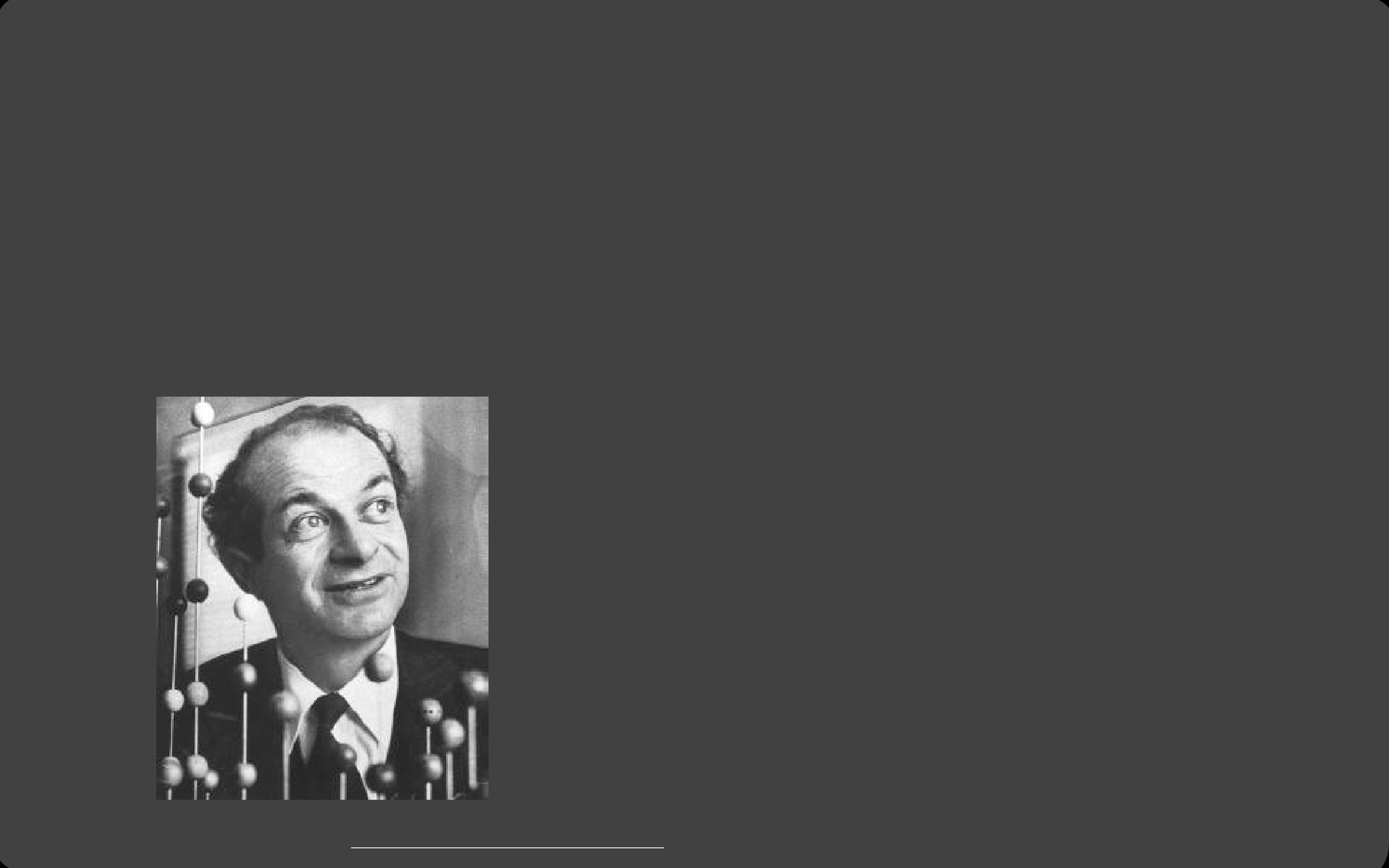 “The best way to have a good idea is to have lots of ideas.”
-Linus Pauling
12
Image Courtesy Wikipedia: http://en.wikipedia.org/wiki/File:L_Pauling.jpg
Evaluating Designs
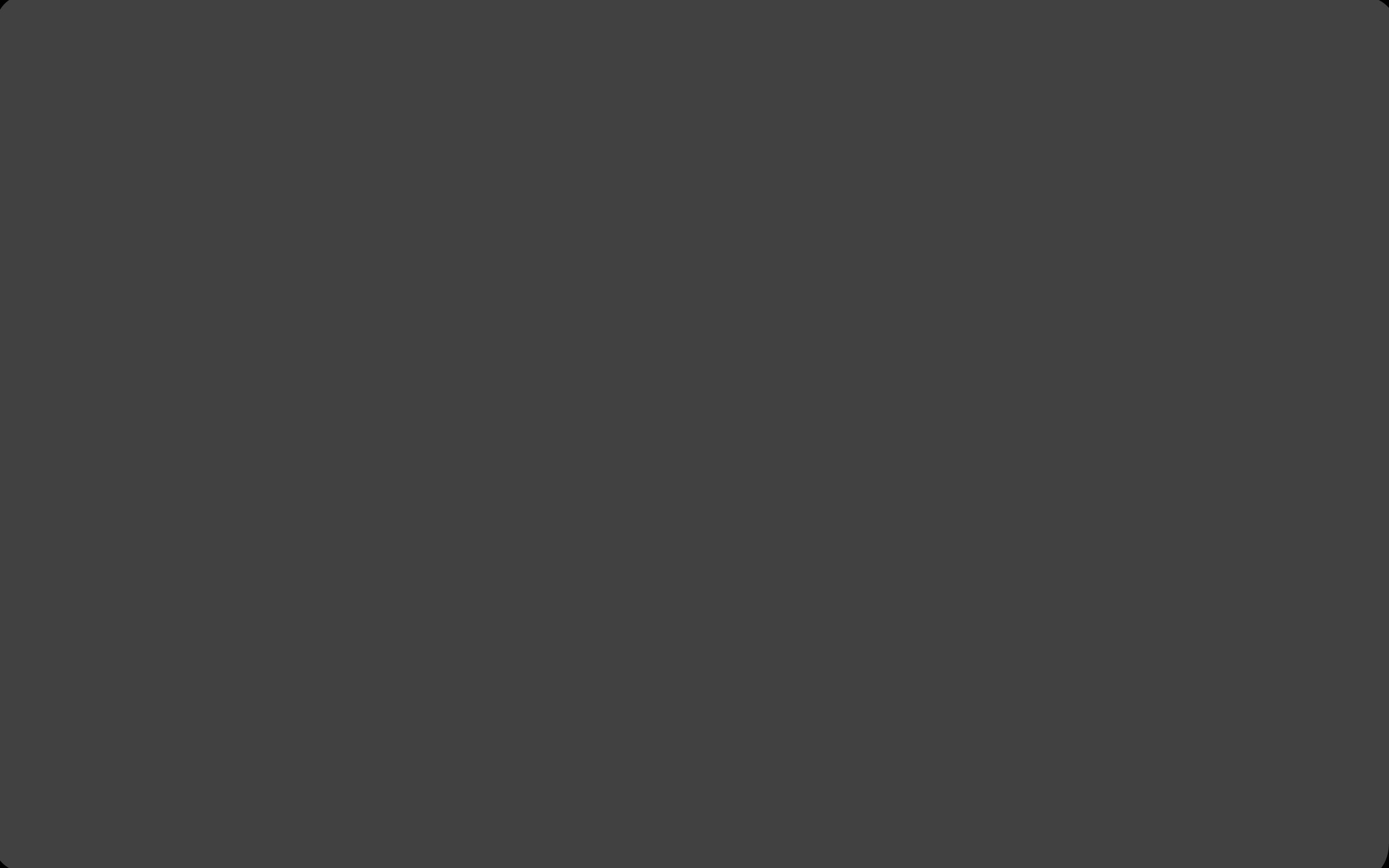 How can we measure success?	How do we know?
2
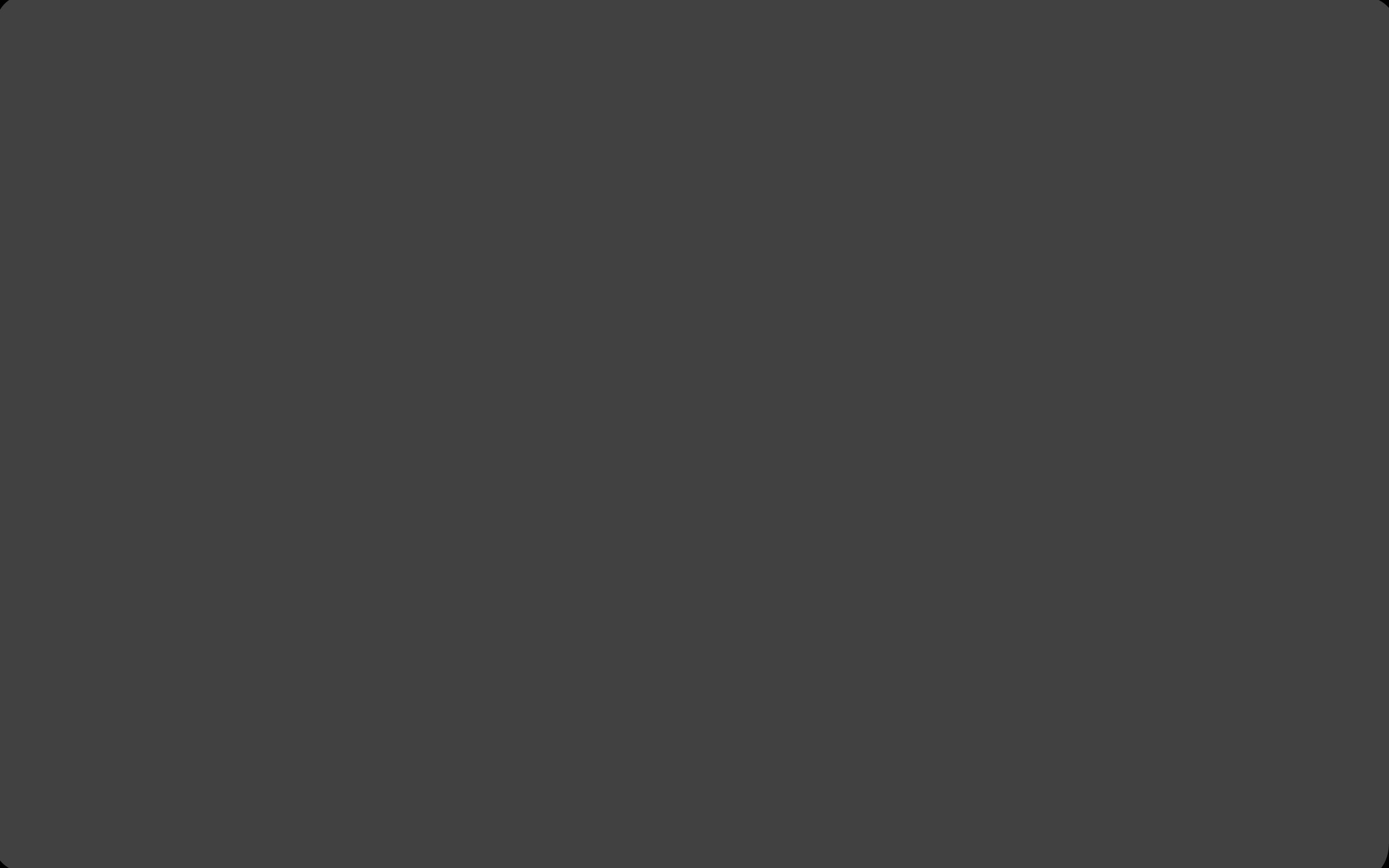 Why Evaluate Designs with 
 People?
3
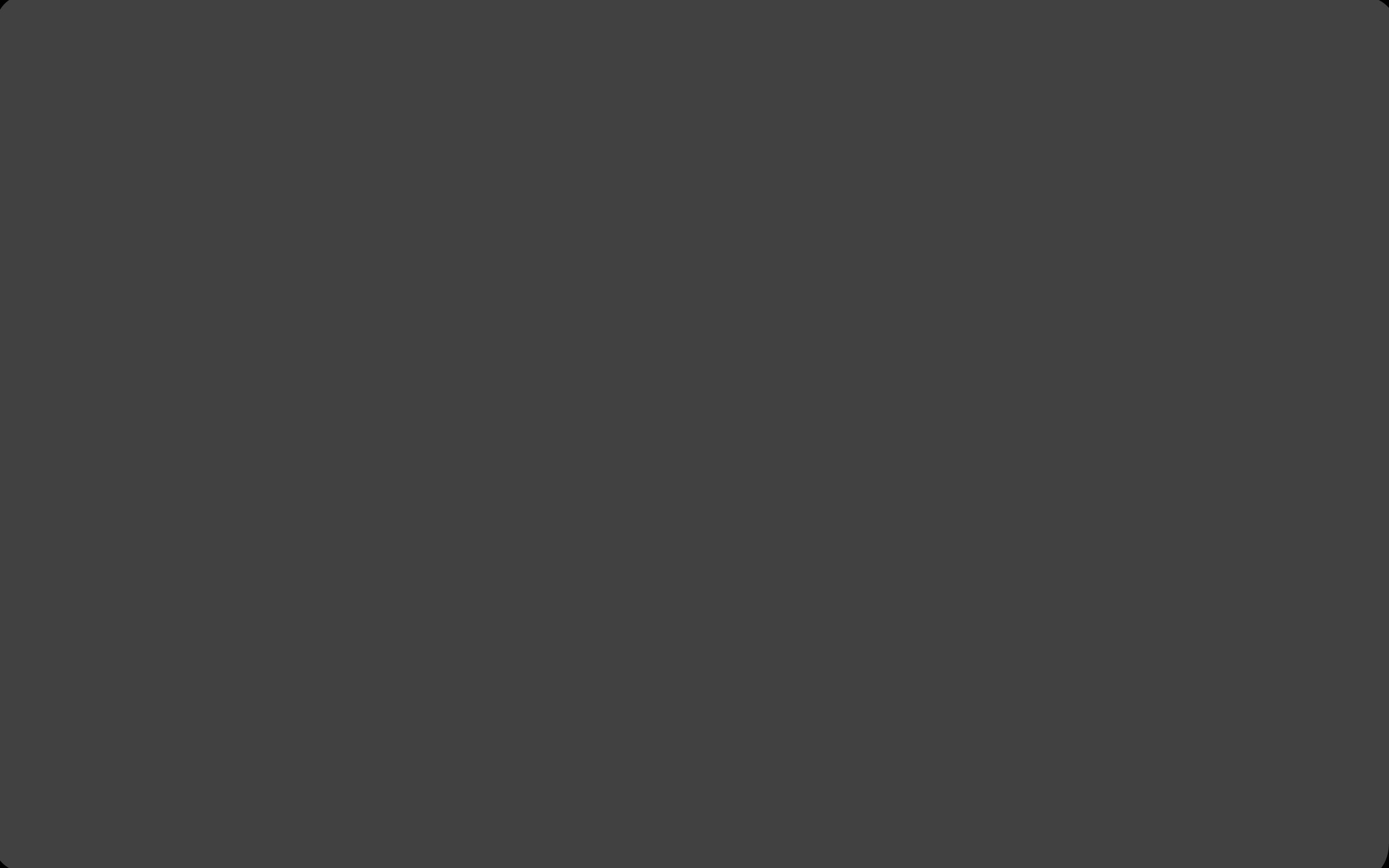 What are some things you mightwant to learn about an interface?How would you find them out?
4
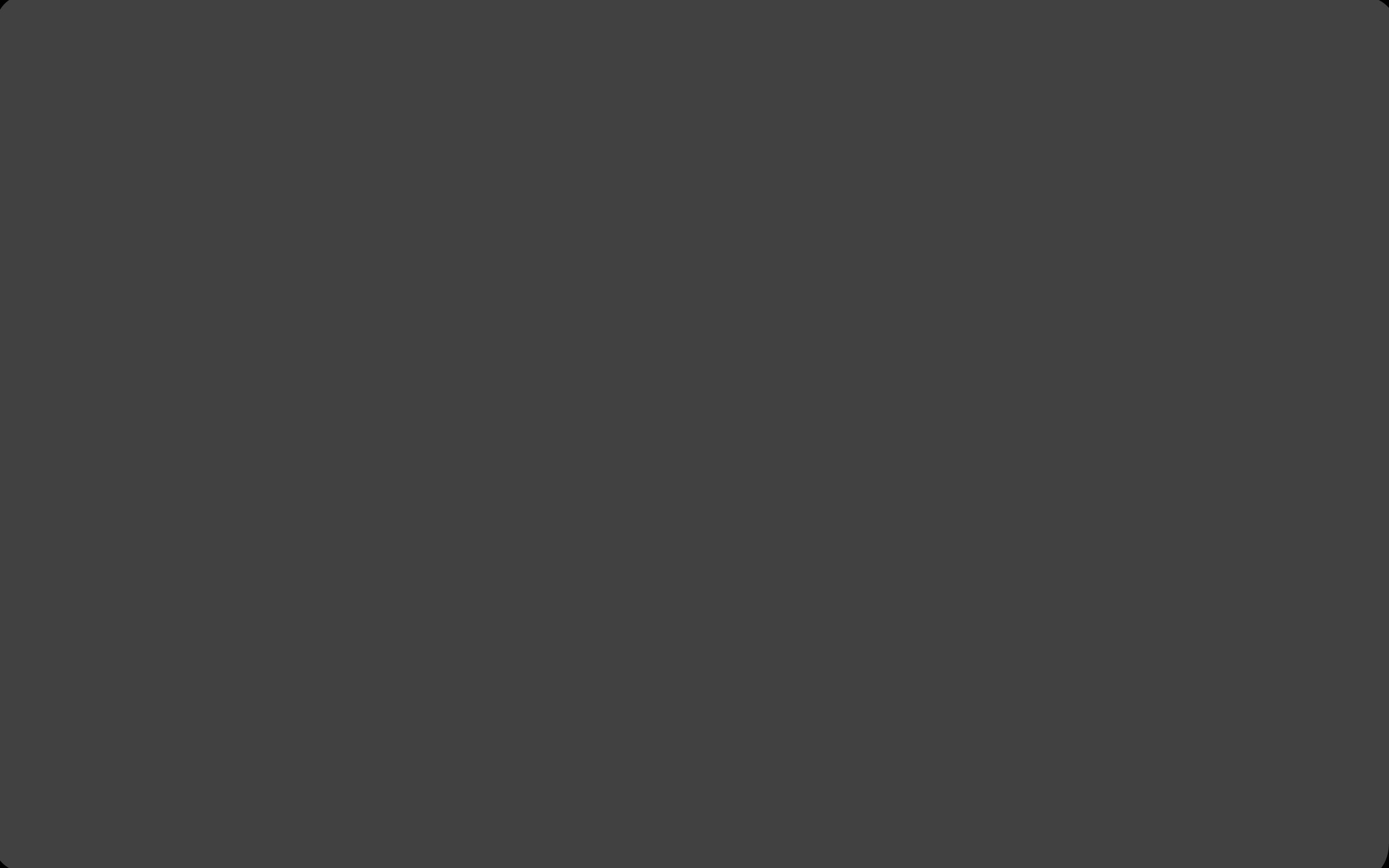 Different Methods
Achieve Different Goals
Some Examples...
5
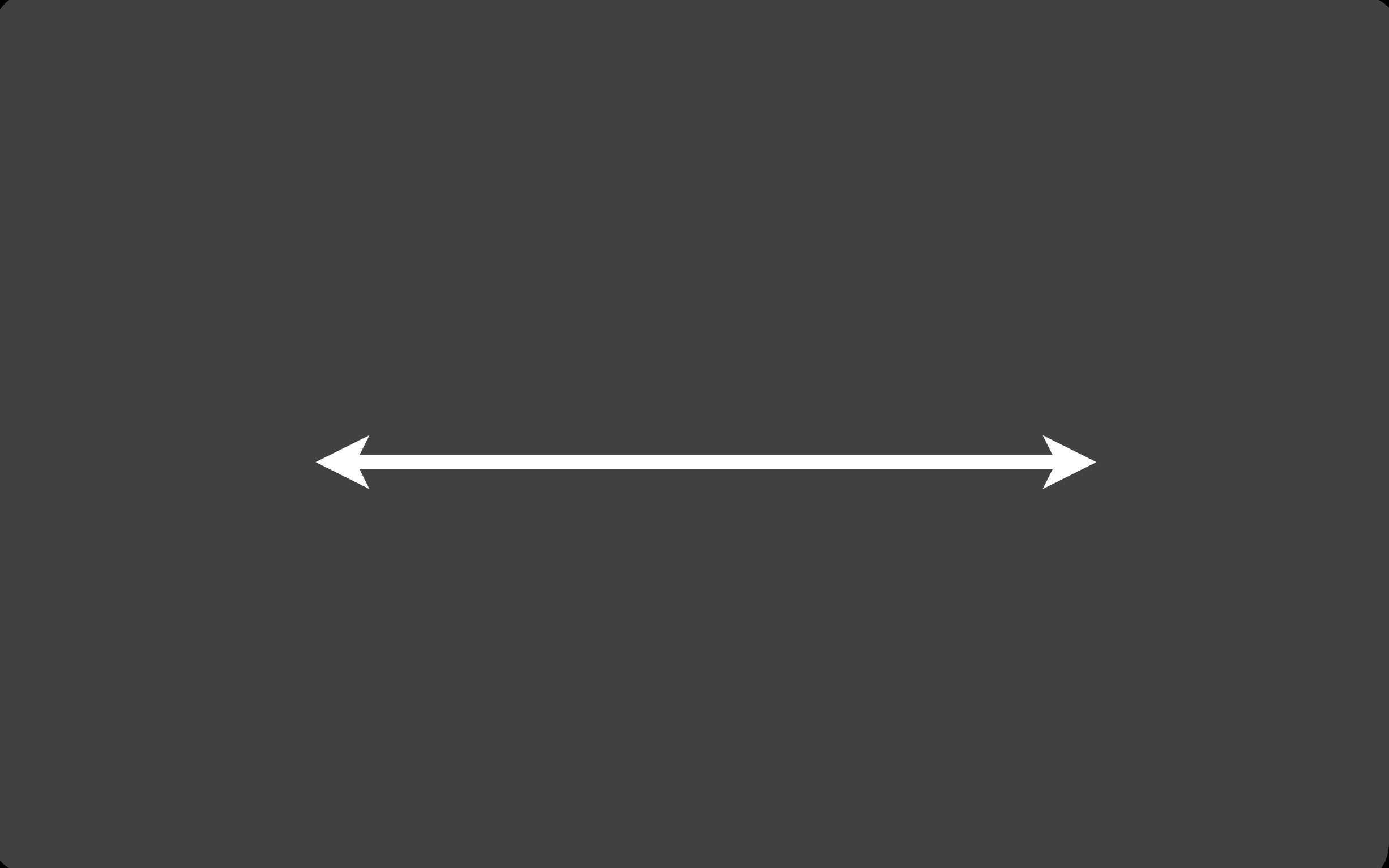 Usability Studies
informal
formal
6
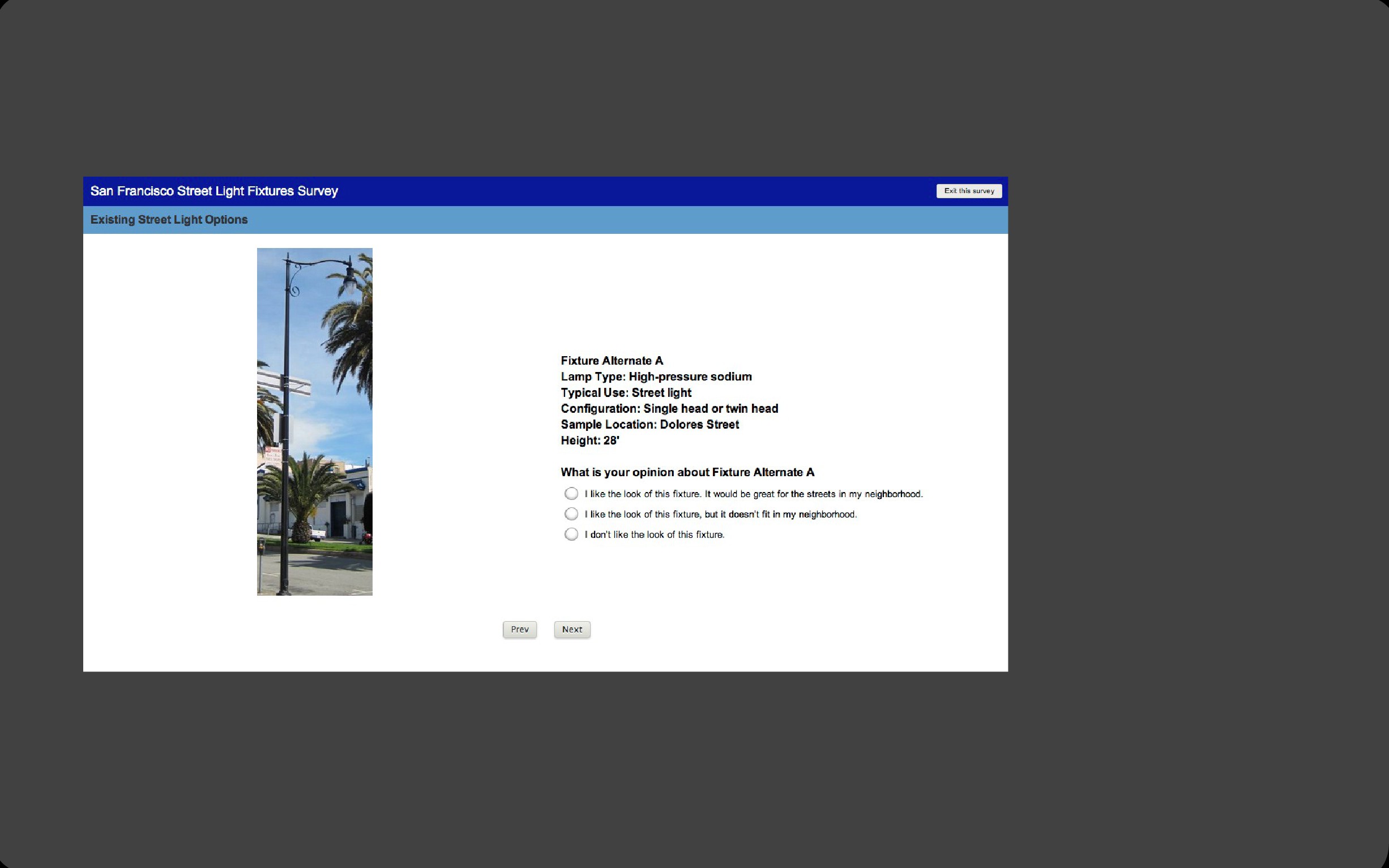 Surveys & Focus Groups
http://sfpuc.c.topica.com/maapeWDab5NjaaU3oZpeaeQK6z/
7
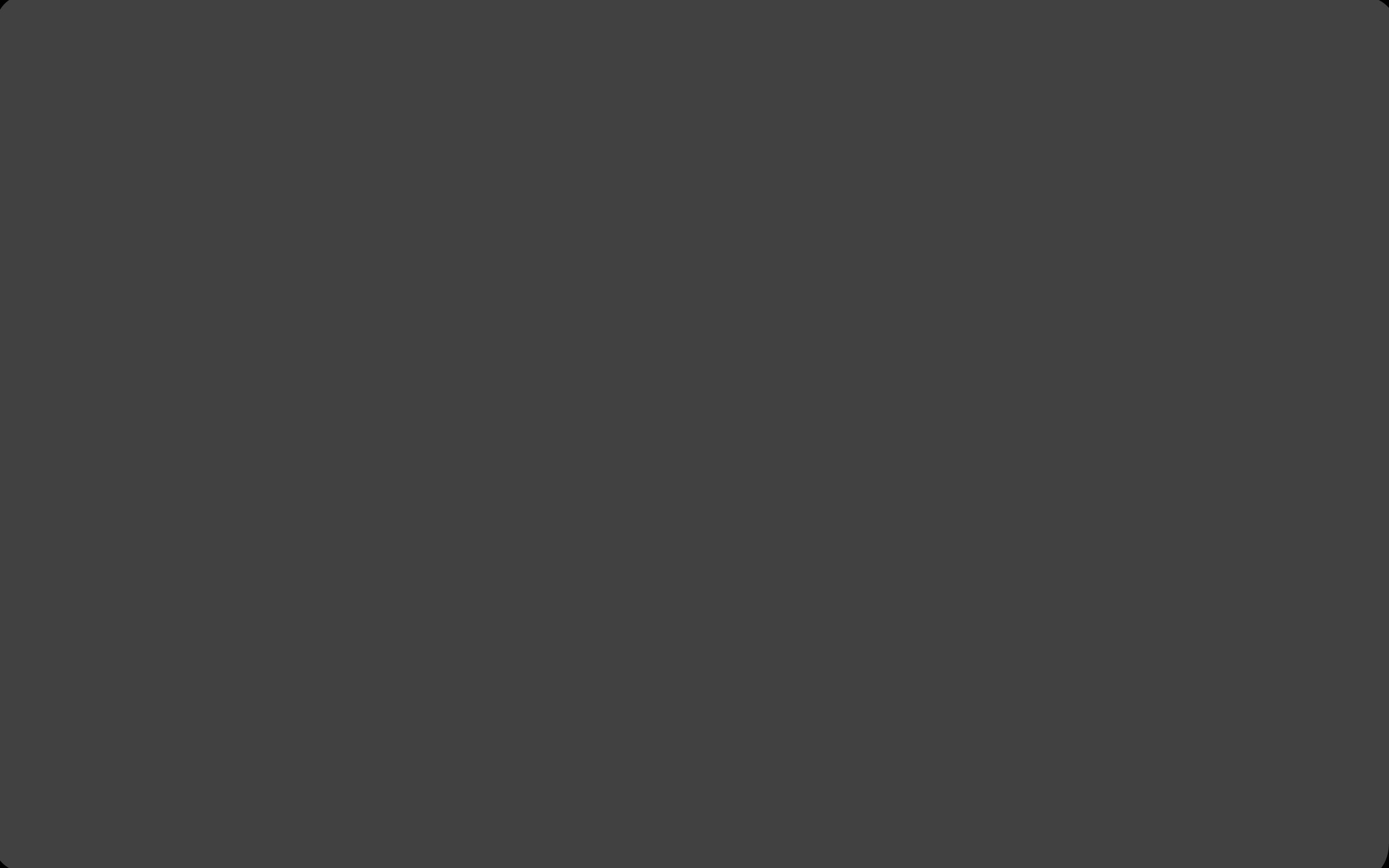 Feedback from Experts
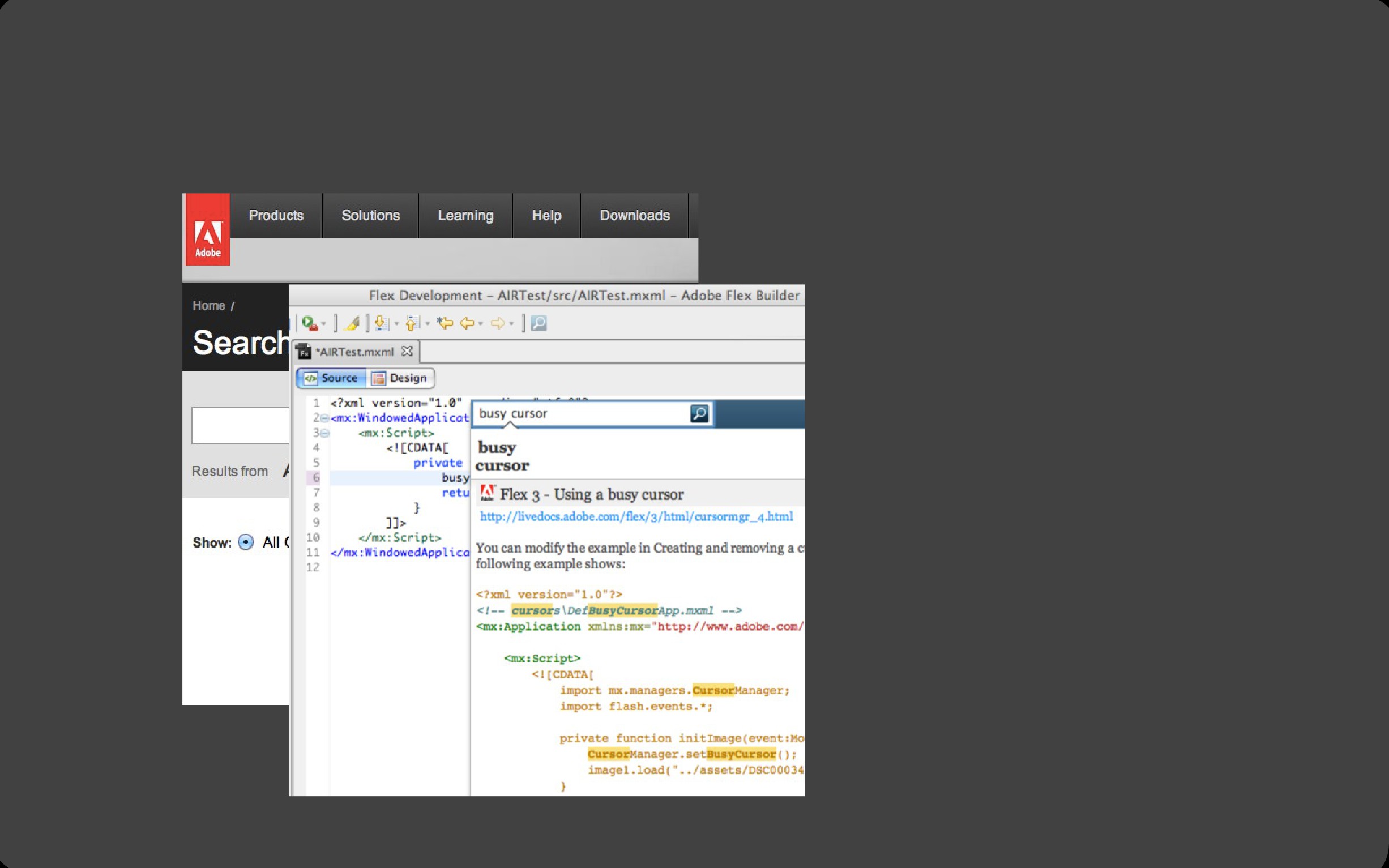 Comparative Experiments
Joel Brandt et al., comparing Community Help and Blueprint
9
Quiz#1 06-03-2018
If you want to design a new interface for scientific calculator in a smart phone
What would efficiency , effectiveness and satisfaction mean?
[Speaker Notes: Efficiency: Users perform required task with minimum errors
Effectiveness: Users actually are able to find the required sign quickly 
Satisfaction: You feel happy after using the interface]
Projects
Project
Most of the value will be from the projects
Work seriously
Groups of 3 (group of 4 might be allowed if project is big)
I will suggest some projects, but you can come up with your own project proposals
Proposal 1
Redesigning Smart Phone Contact Book
Contact books are essentially a copy of paper pen contact books. 
I think there are several issues with the contact book
One problem I personally observed is that I do not remember the person name but I remember the context
Relationship to some friend, place of meeting, etc etc…..
I think people use context someway
Proposal 2
Redesigning Smart Phone Contact Book
Another problem is that I personally seem to call certain people at certain times
Driver early morning
My friends mostly on weekends and evenings
Redesign contact book to cater for this
Not rearrangement of UI components projects	
A data collection app will be provided
Project Proposal 3
Expense Tracker
In a country like Pakistan, most people don’t have a lot of money
They would want to spend it wisely
Many web, computer and mobile system are available
Hard to use because of the data entry requirements
Can some improvement be made?
Project Proposal 4
Urdu Learning 
My five year old daughter has a hard time learning Alif, bay, Pay…. In school
She hates it probably because the shapes don’t make any sense to her

Can you help her?
Next Project Task
Form Groups this week and choose a project
Each group will then give a presentation next class
Audience will give feedback and suggest changes if needed